الفصل الأول: القيمة المنزلية
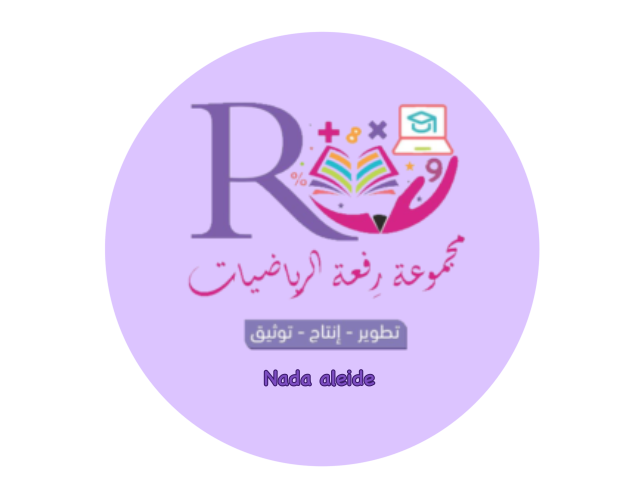 رياضيات 
الصف الخامس الابتدائي
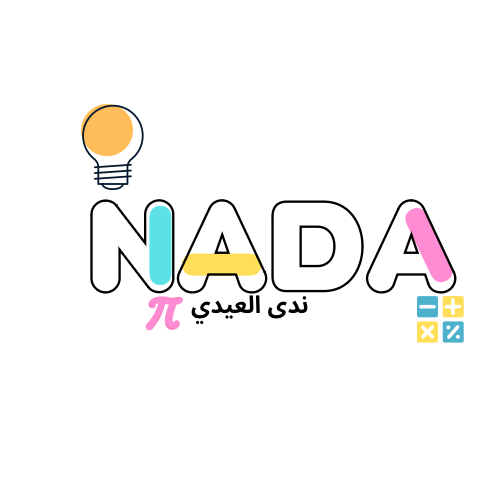 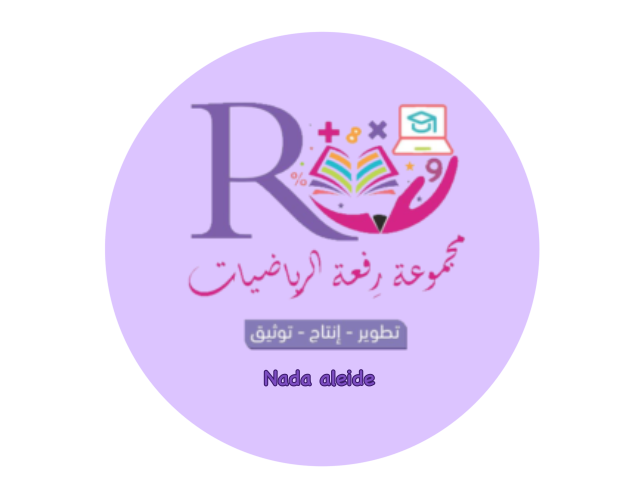 القيمة المنزلية ضمن البلايين
فكرة الدرس:
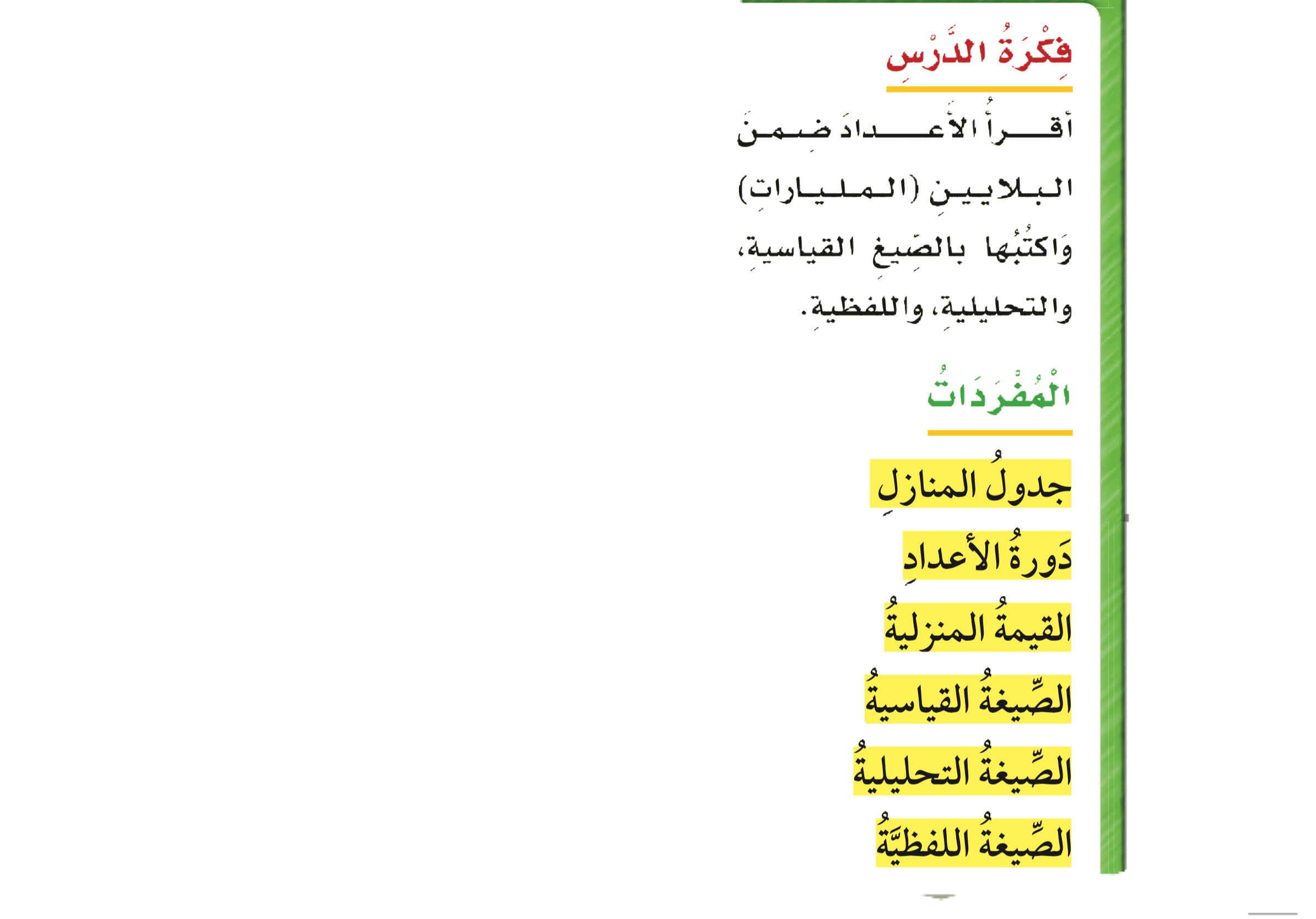 المفردات:
جدول المنازل
دورة الاعداد
القيمة المنزلية
الصيغة القياسية 
الصيغة التحليلية
الصيغة اللفظية
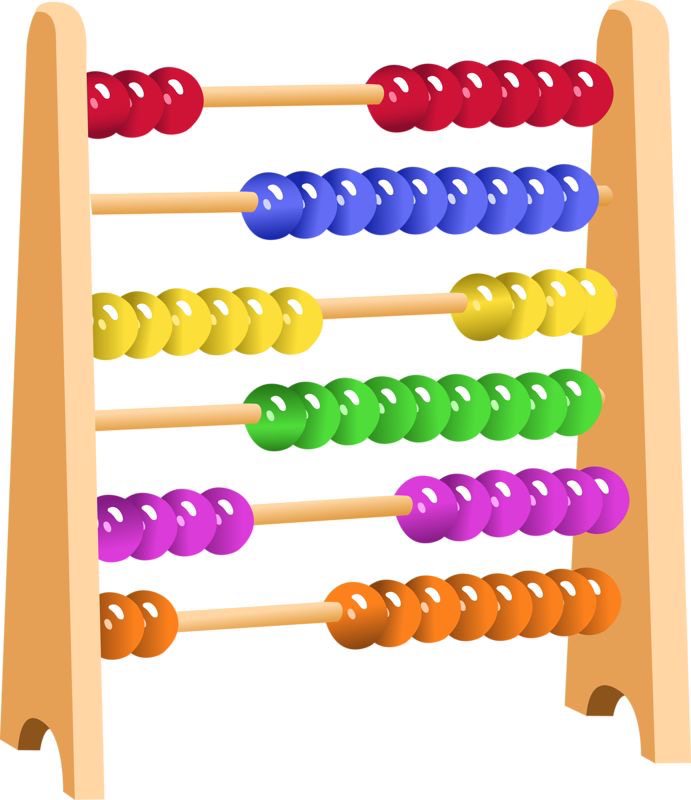 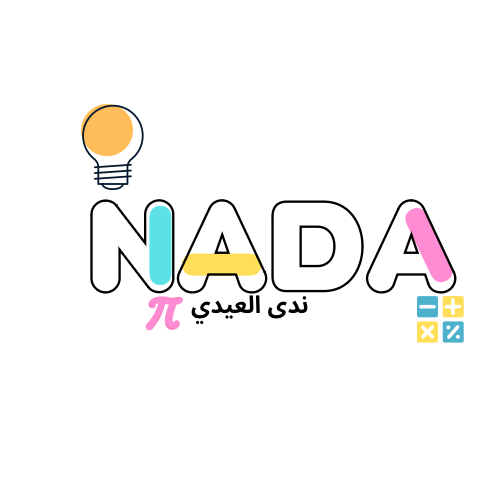 الفصل الأول: القيمة المنزلية
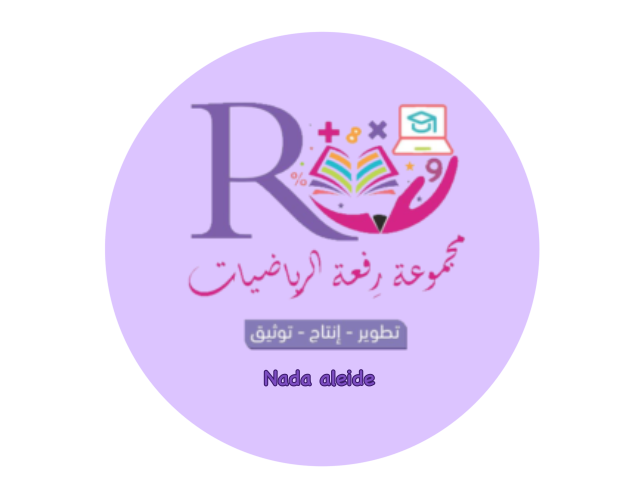 استعد:
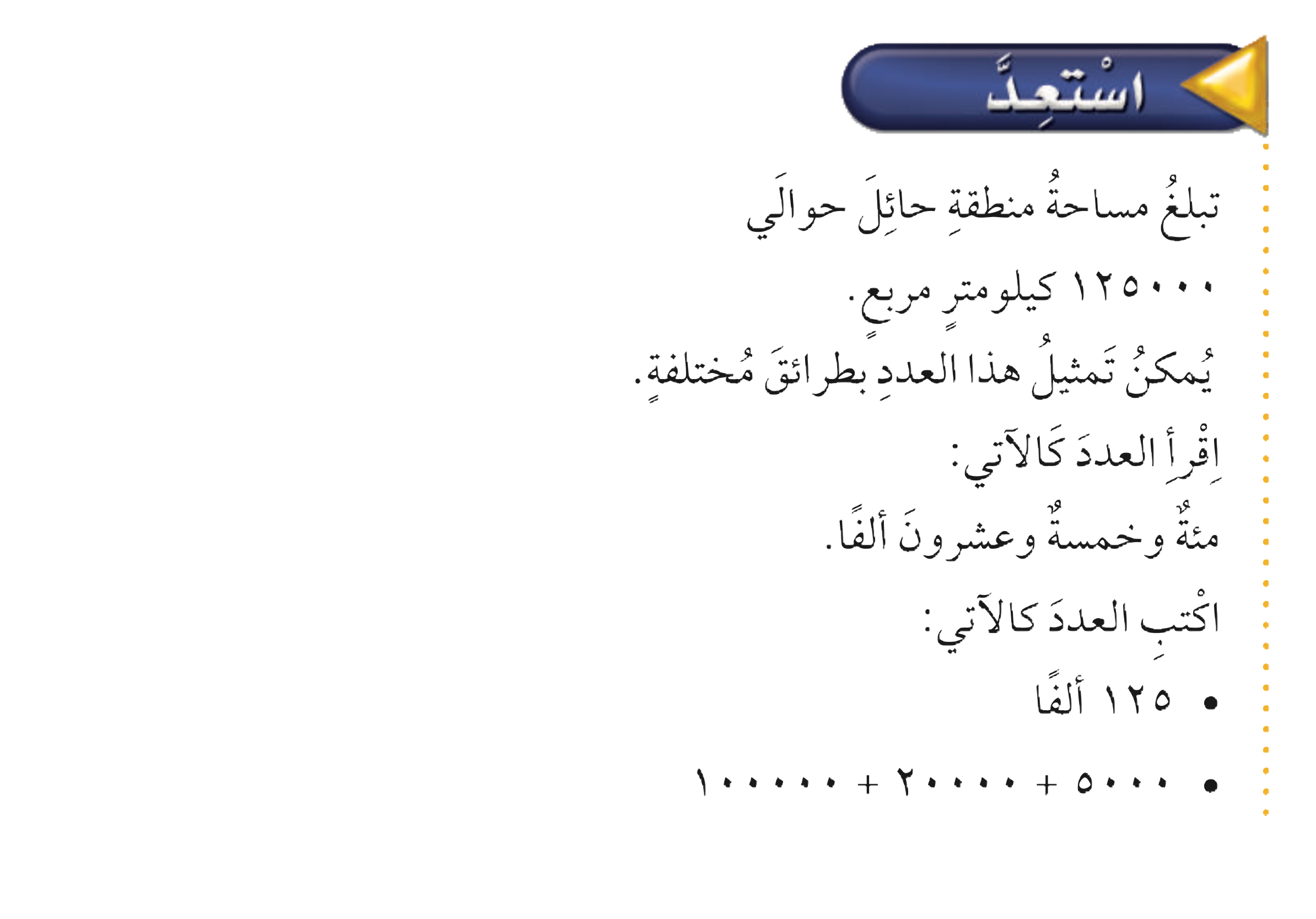 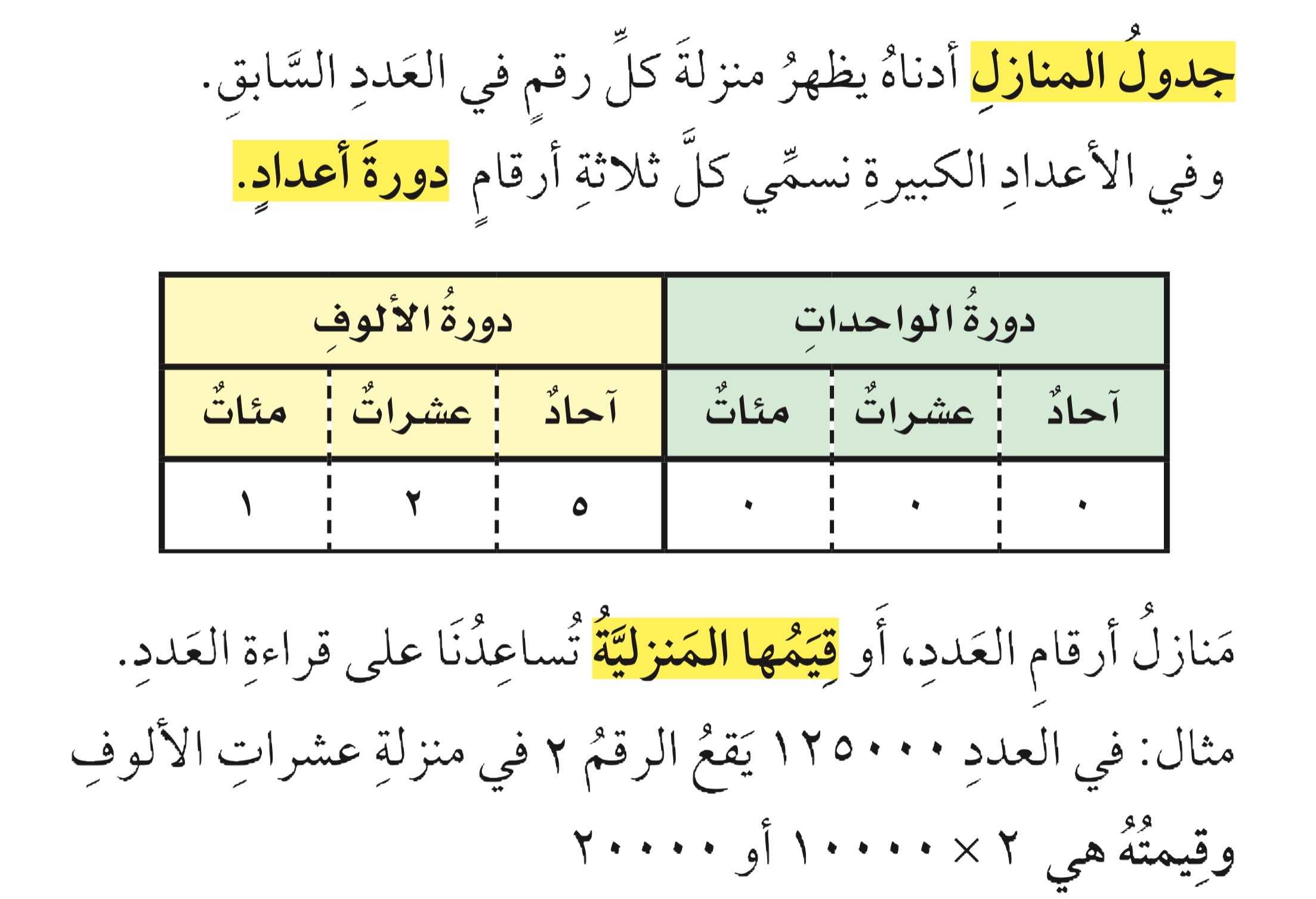 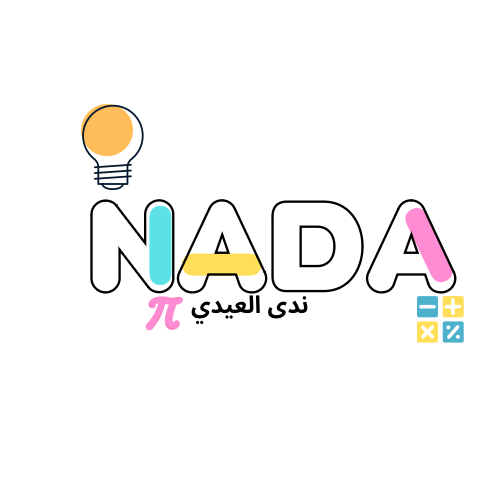 الفصل الأول: القيمة المنزلية
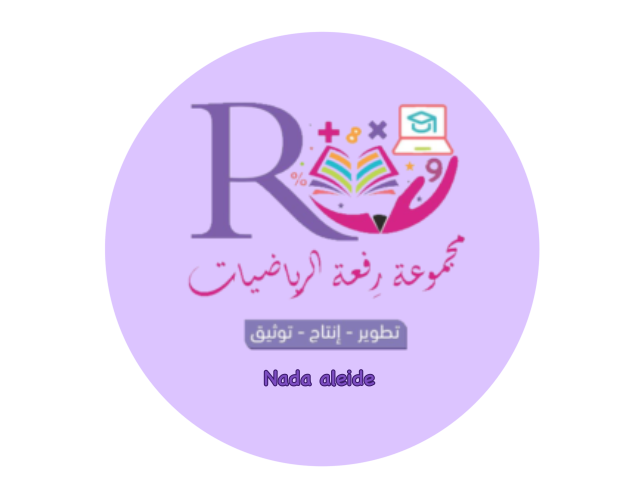 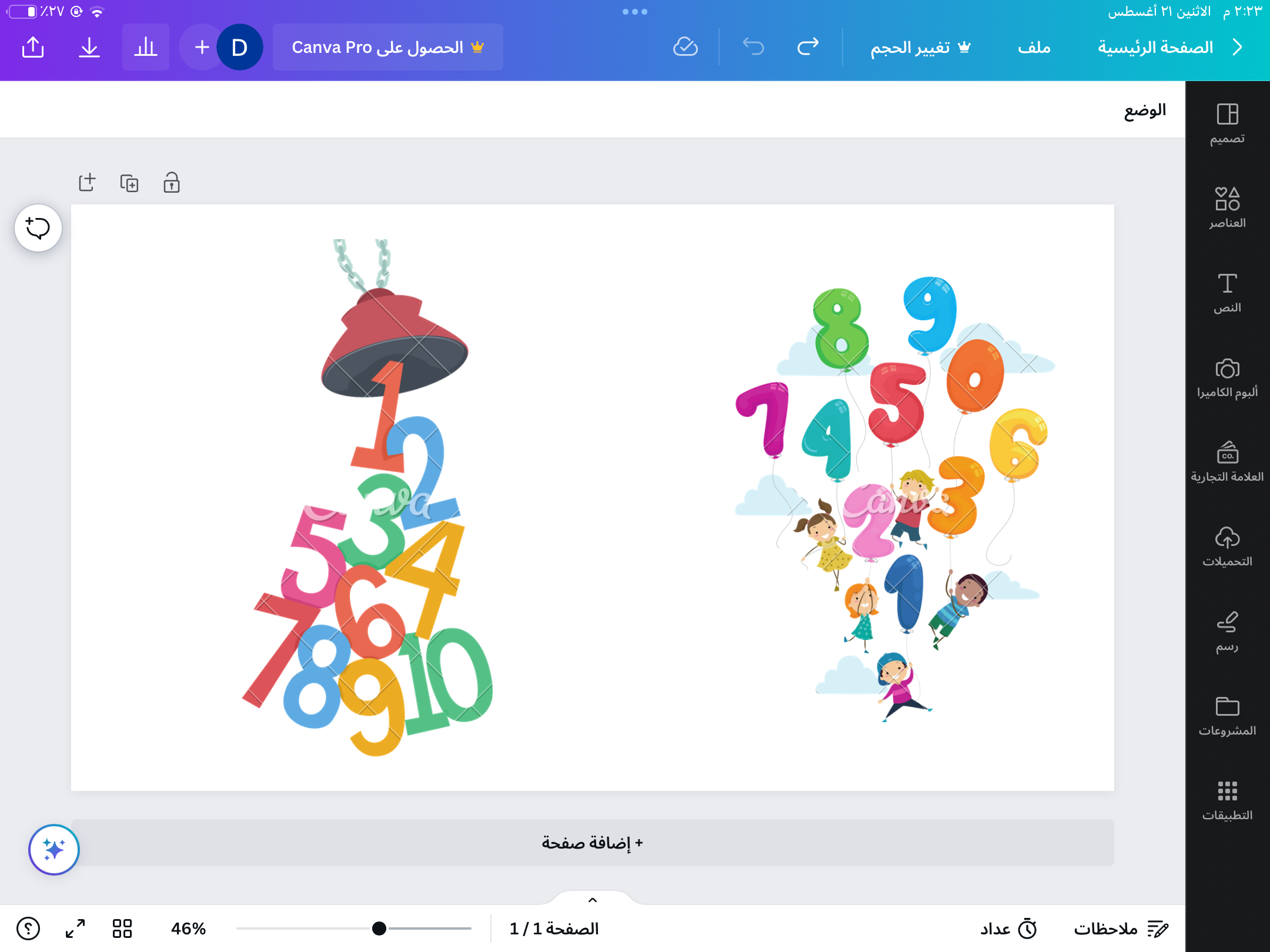 كيفية كتابة الأعداد
الصيغة القياسية : يكتب العدد بالارقام
أ
الصيغة التحليلية: يكتب العدد بصورة مجموع قيم ارقامه
ب
ج
الصيغة اللفظية: يكتب العدد باستعمال الكلمات
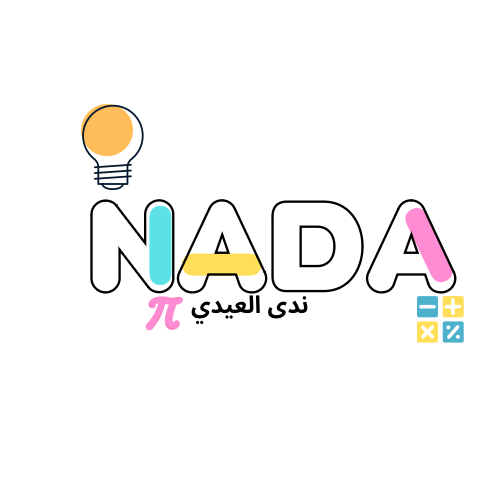 الفصل الأول: القيمة المنزلية
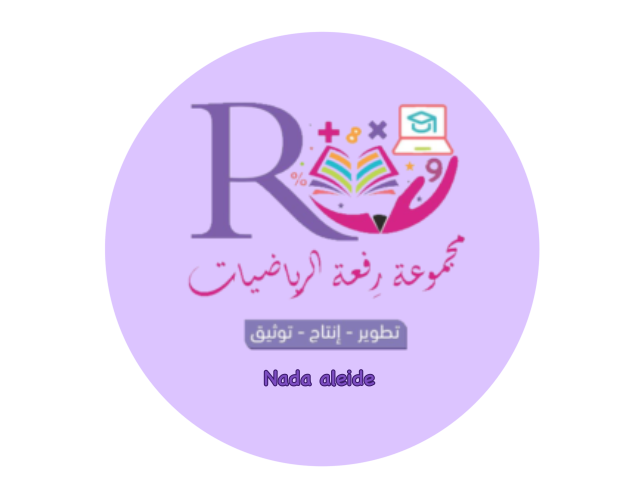 القيمة المنزلية
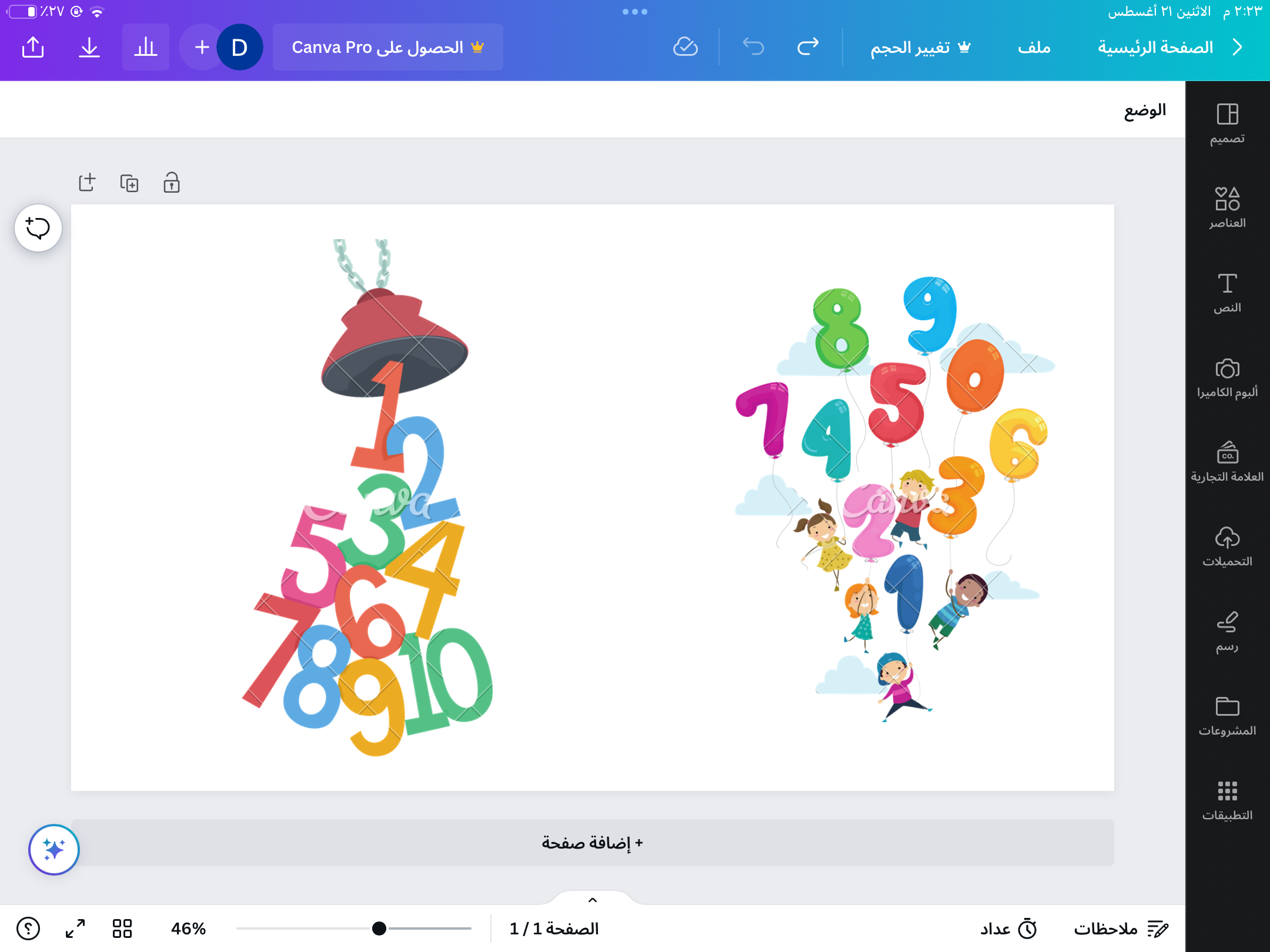 سمي منزلة الرقم الذي تحته خط في العدد ٣٦٥٢٠٠ 
ثم اكتبي قيمته المنزلية
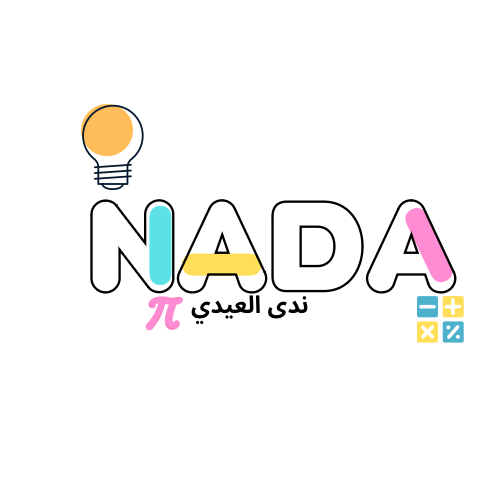 الفصل الأول: القيمة المنزلية
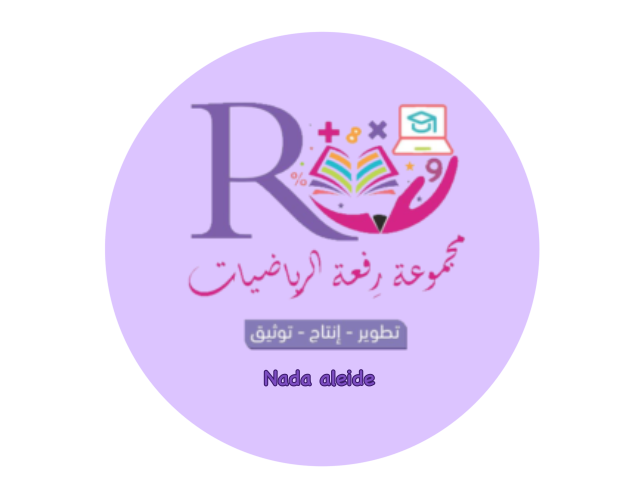 من واقع الحياة
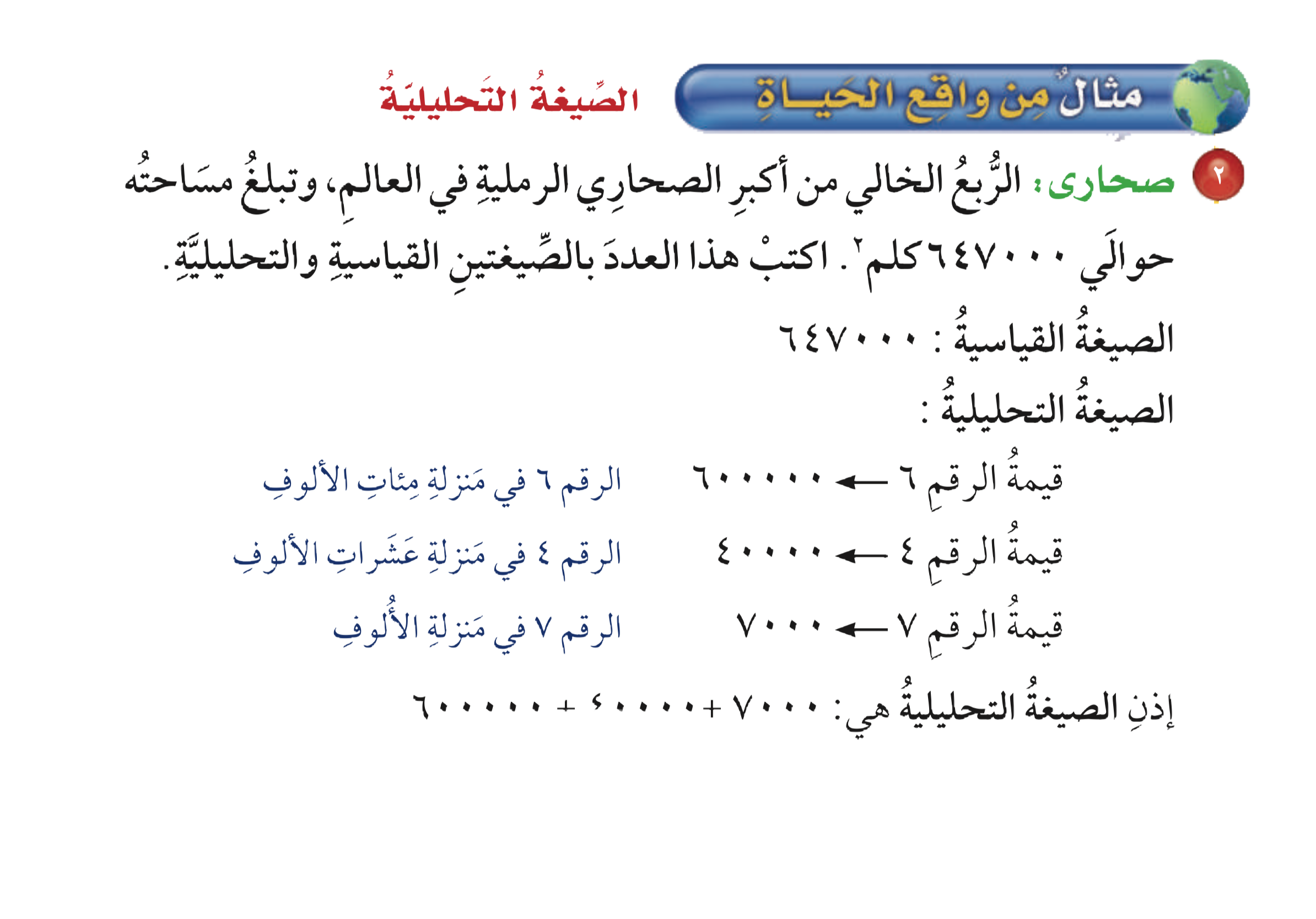 اكتبي بصورة
صيغة قياسية
صيغة لفظية
صيغة تحليلية
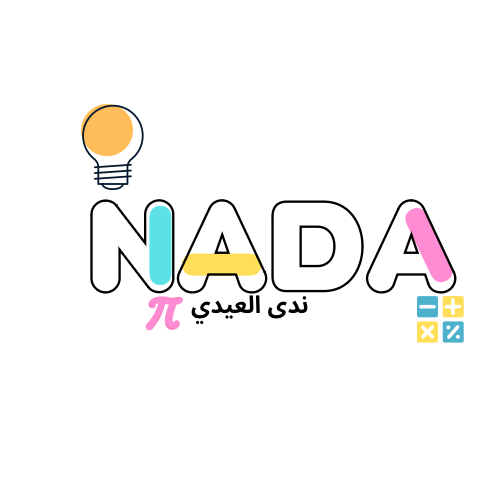 الفصل الأول: القيمة المنزلية
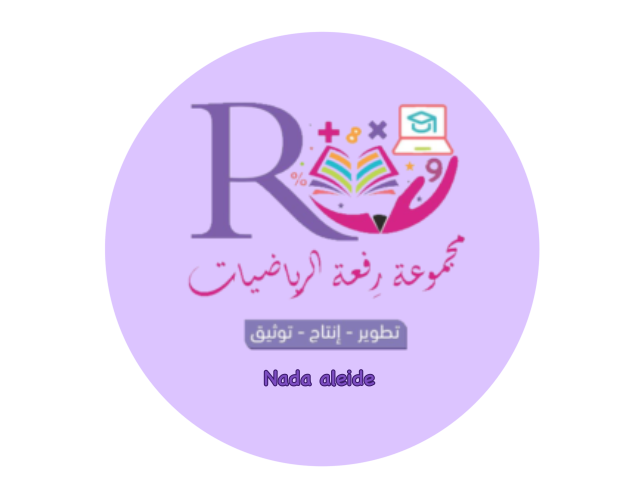 تأكد
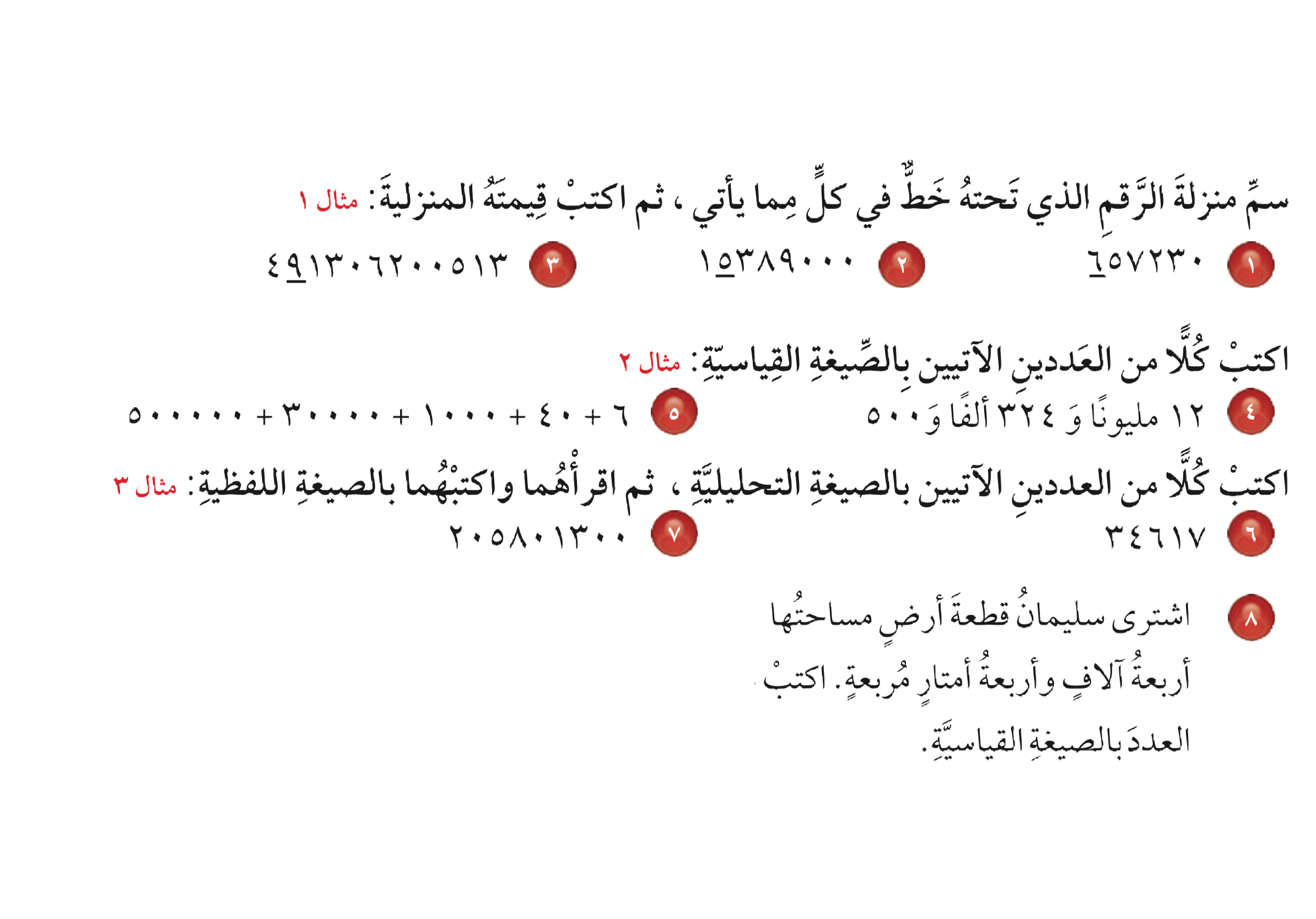 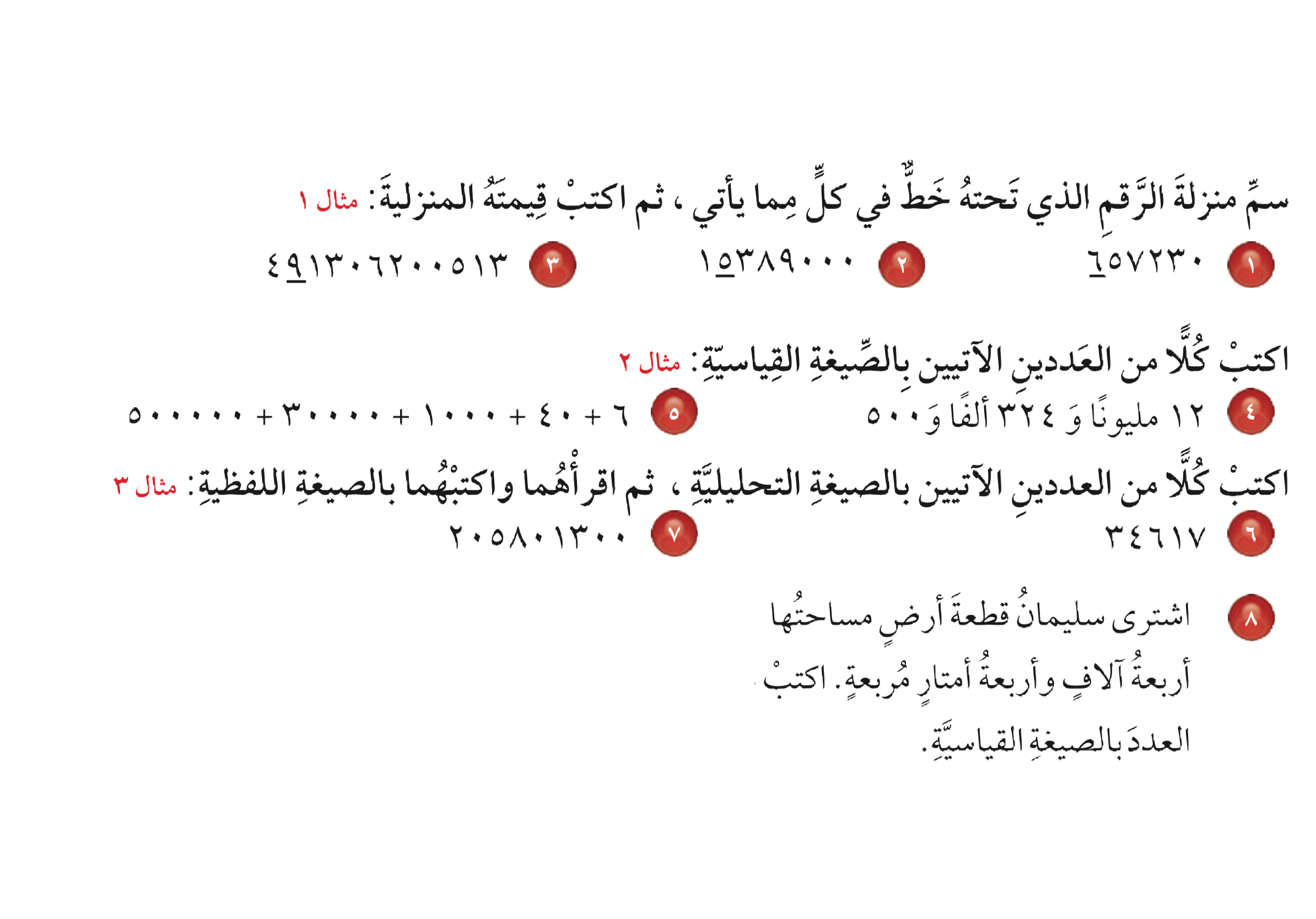 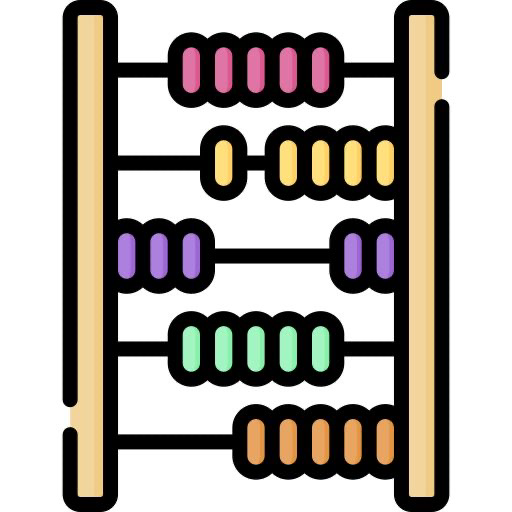 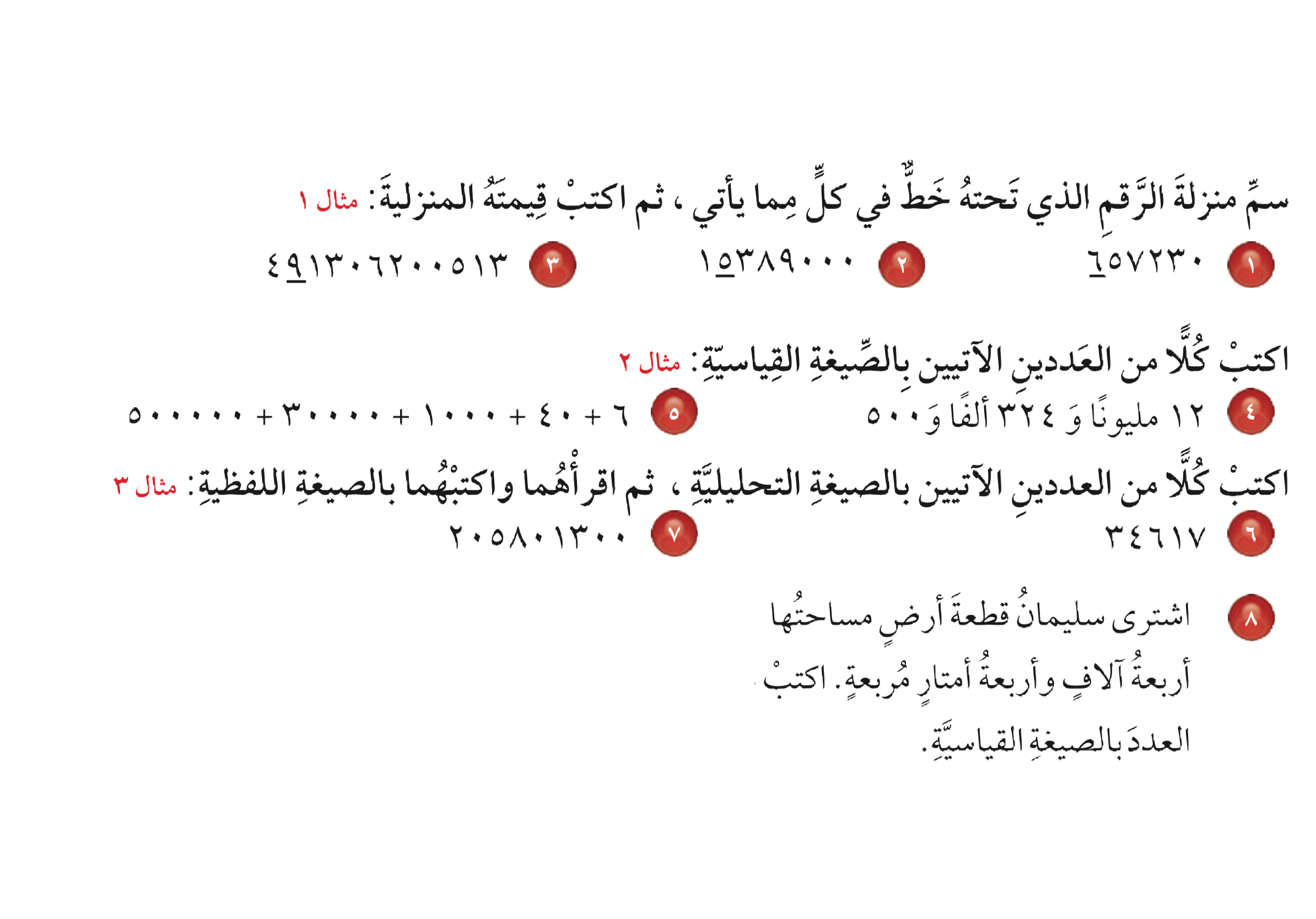 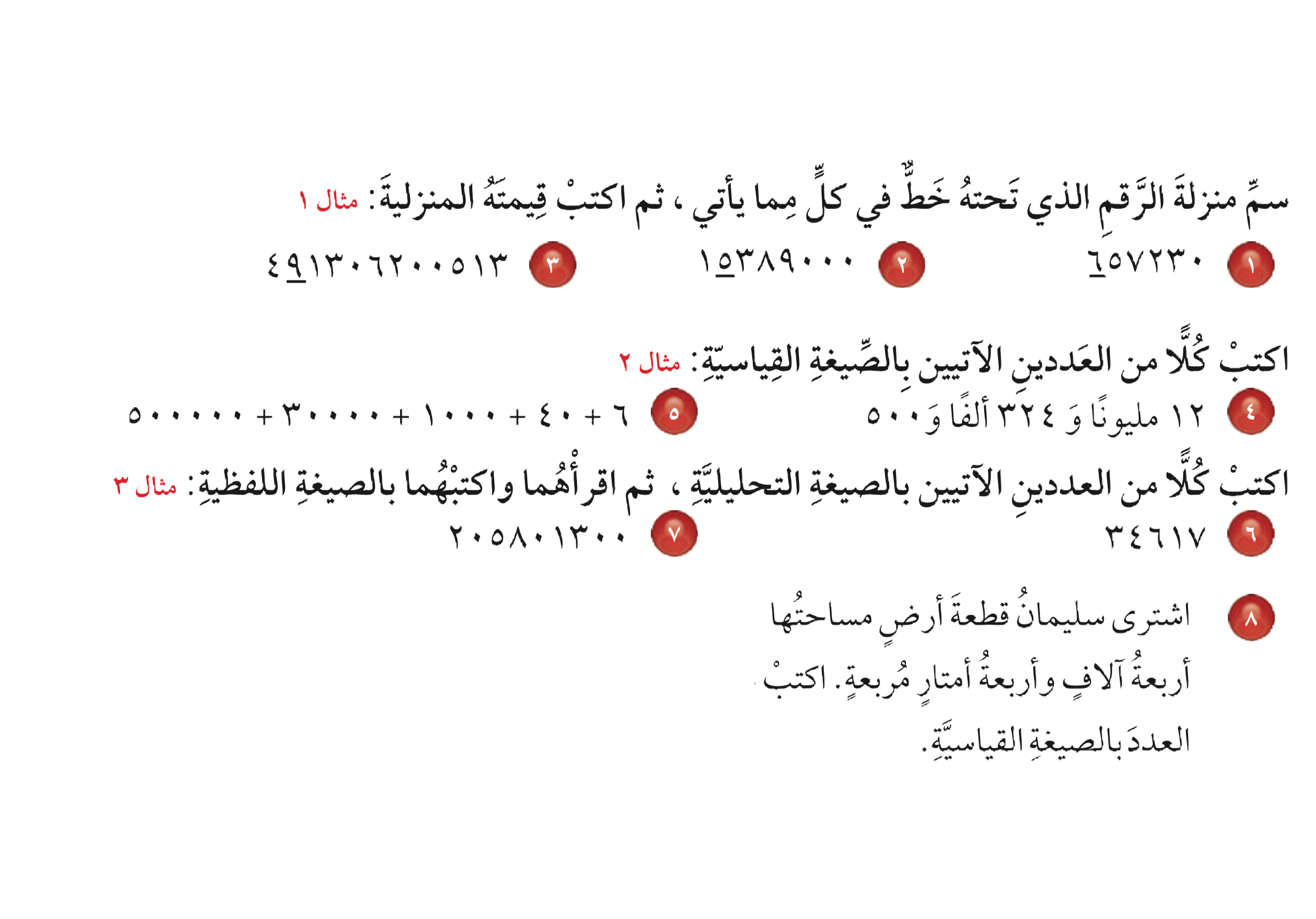 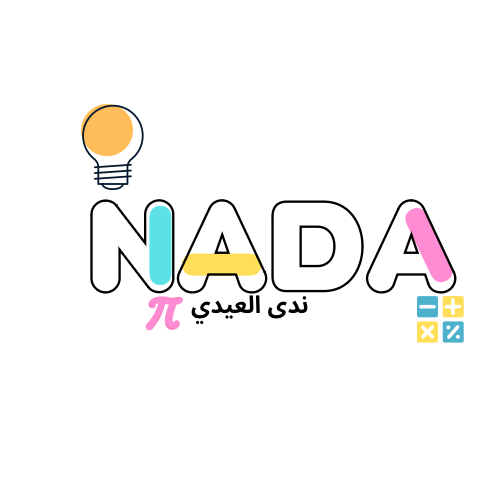 الفصل الأول: القيمة المنزلية
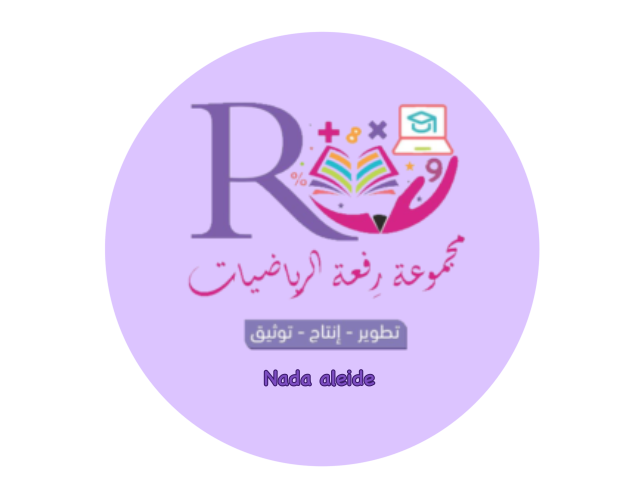 تأكد
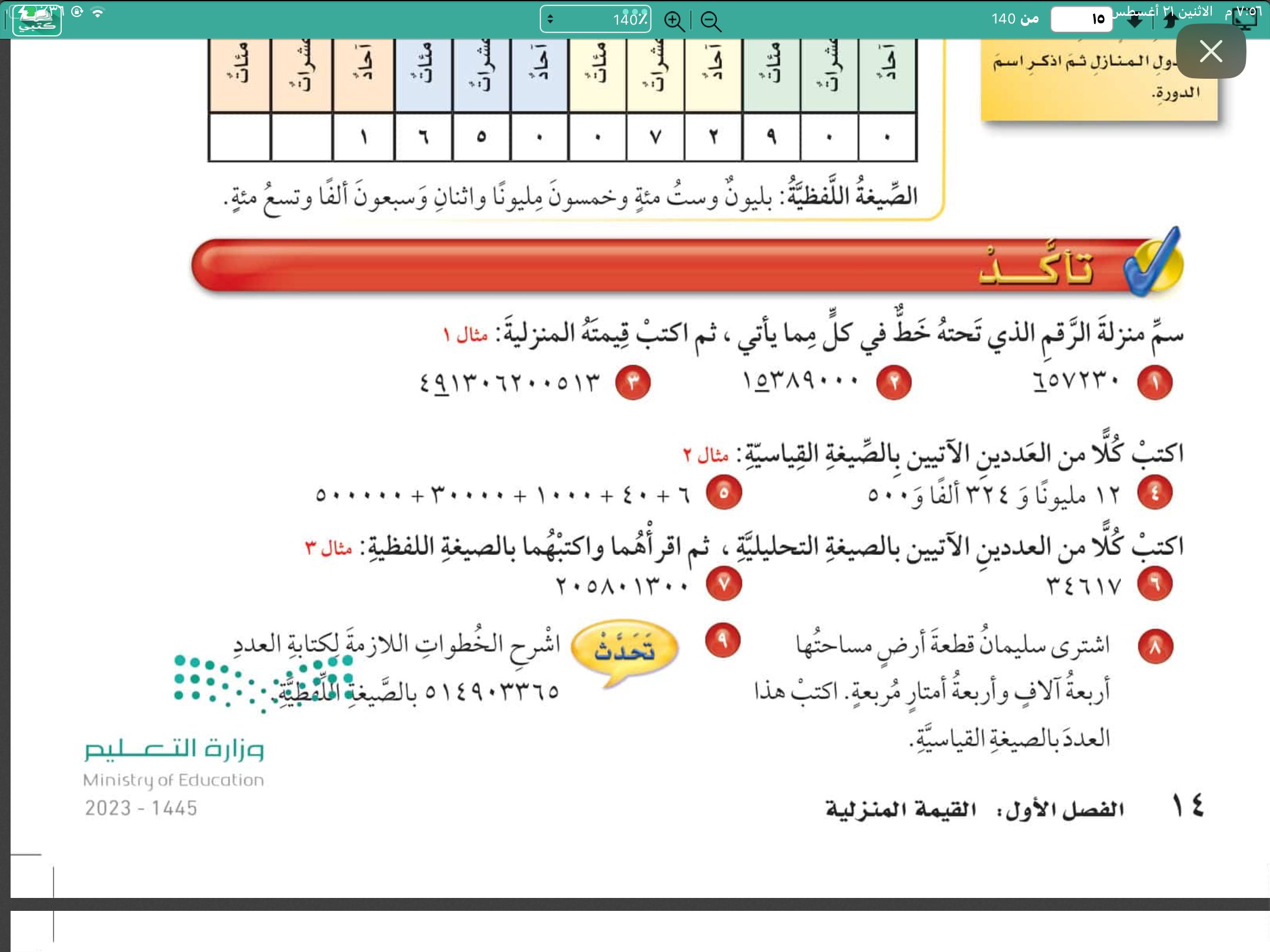 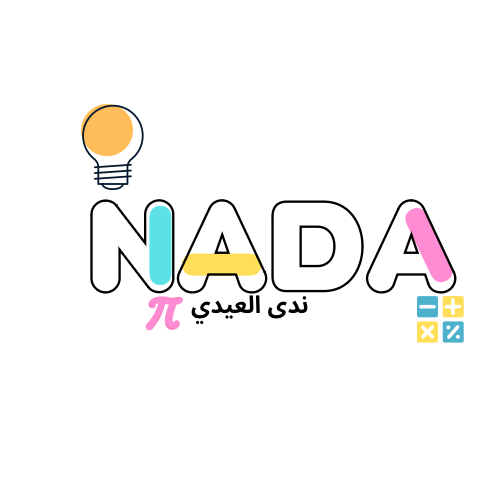 الفصل الأول: القيمة المنزلية
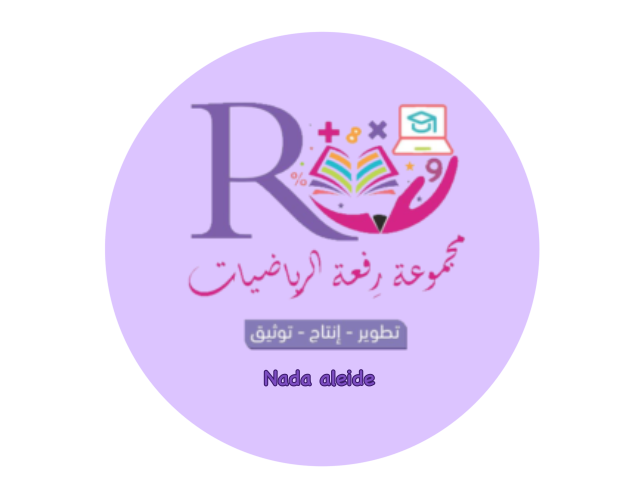 تأكد
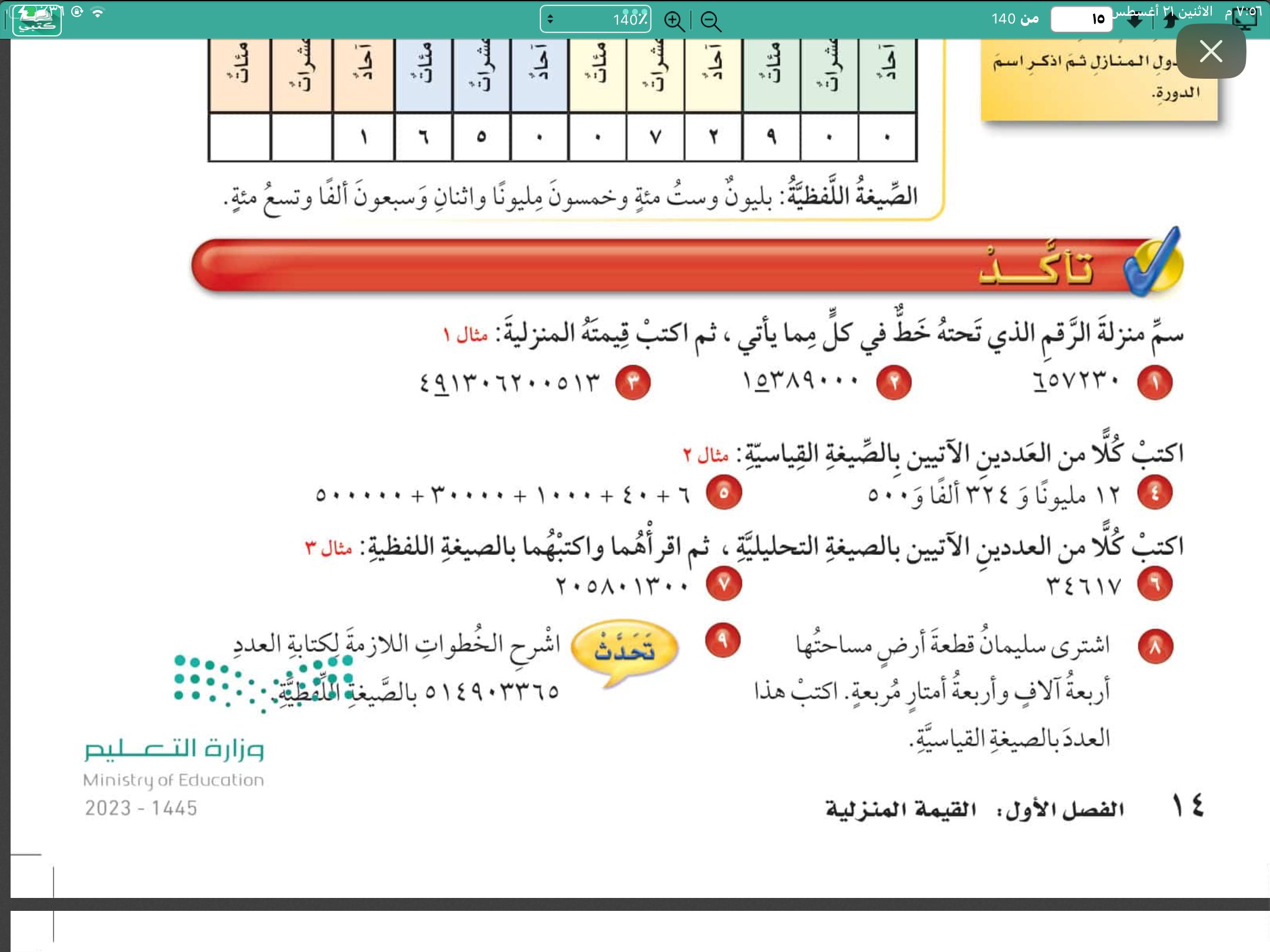 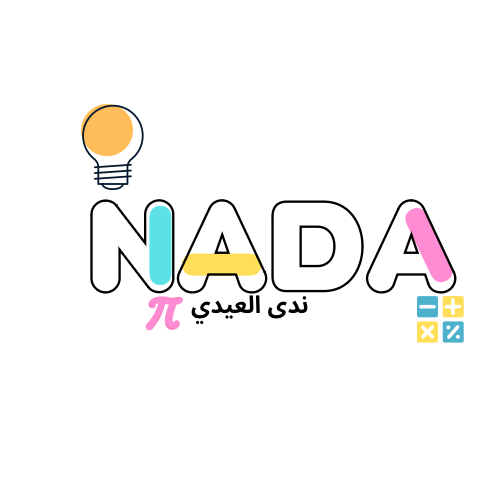 الفصل الأول: القيمة المنزلية
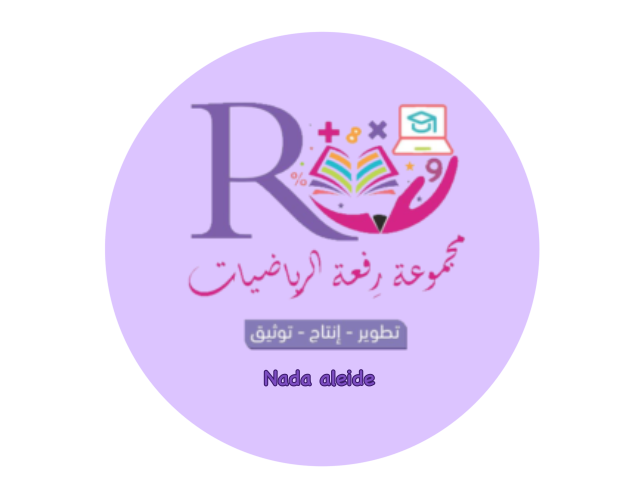 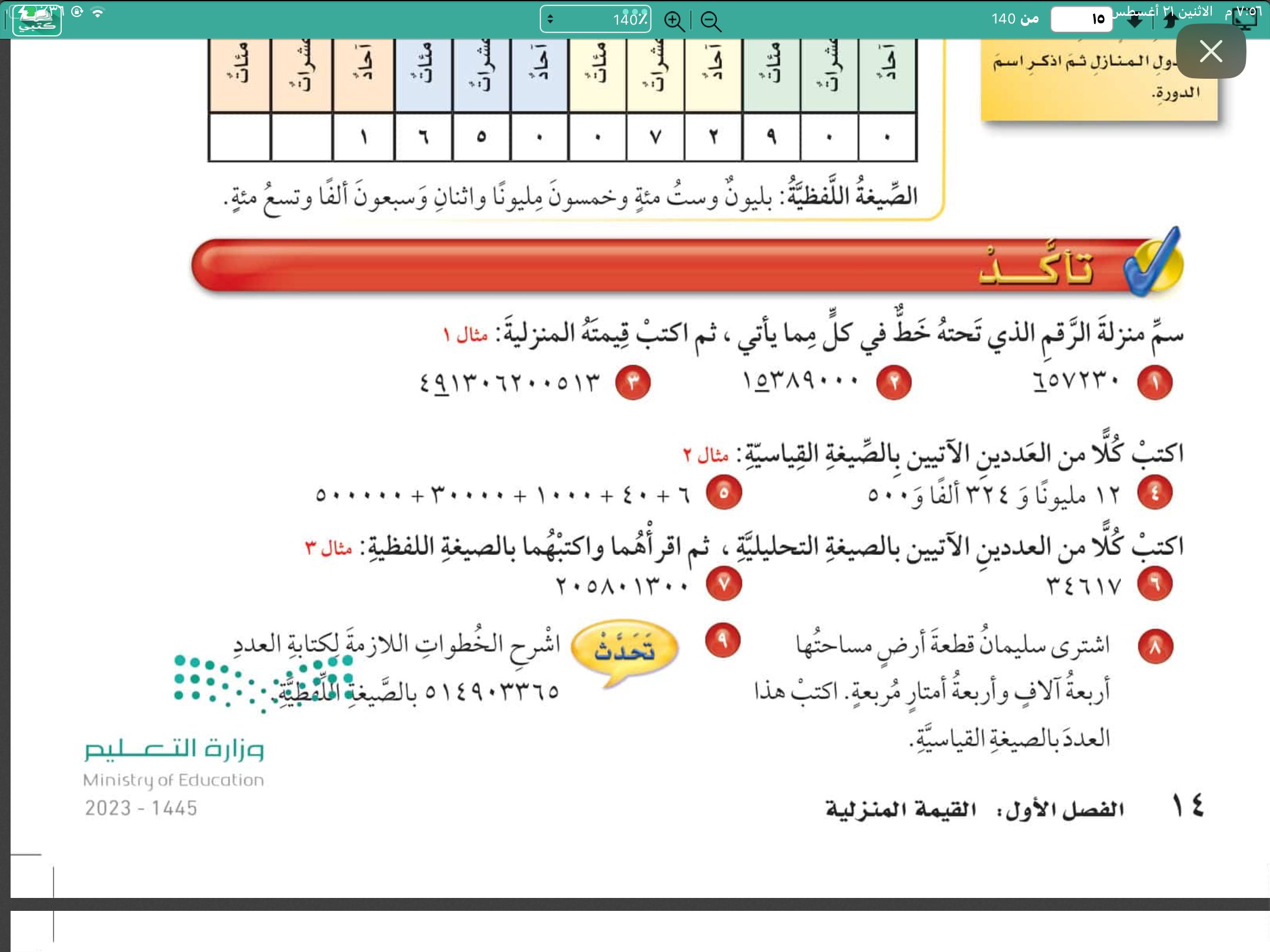 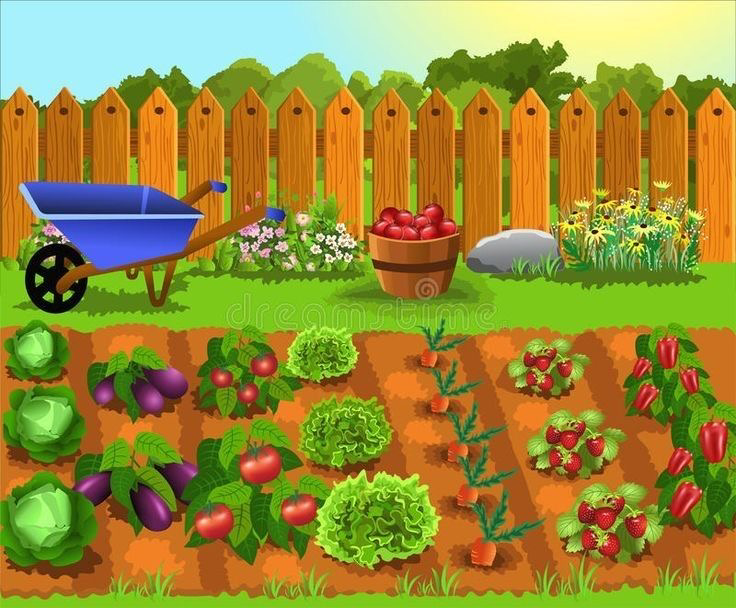 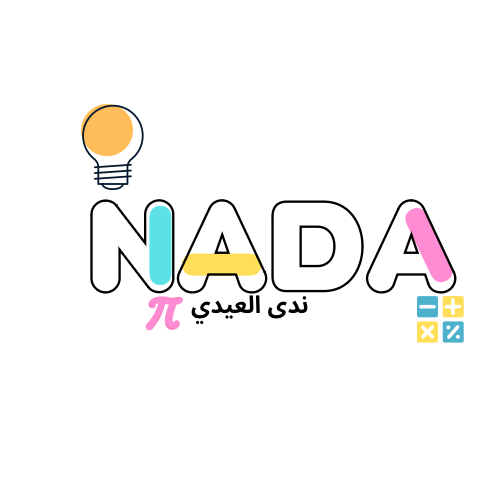 الفصل الأول: القيمة المنزلية
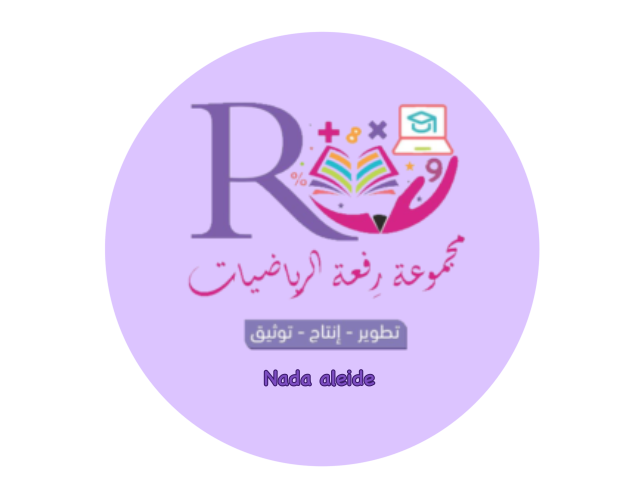 تدرب وحل المسائل
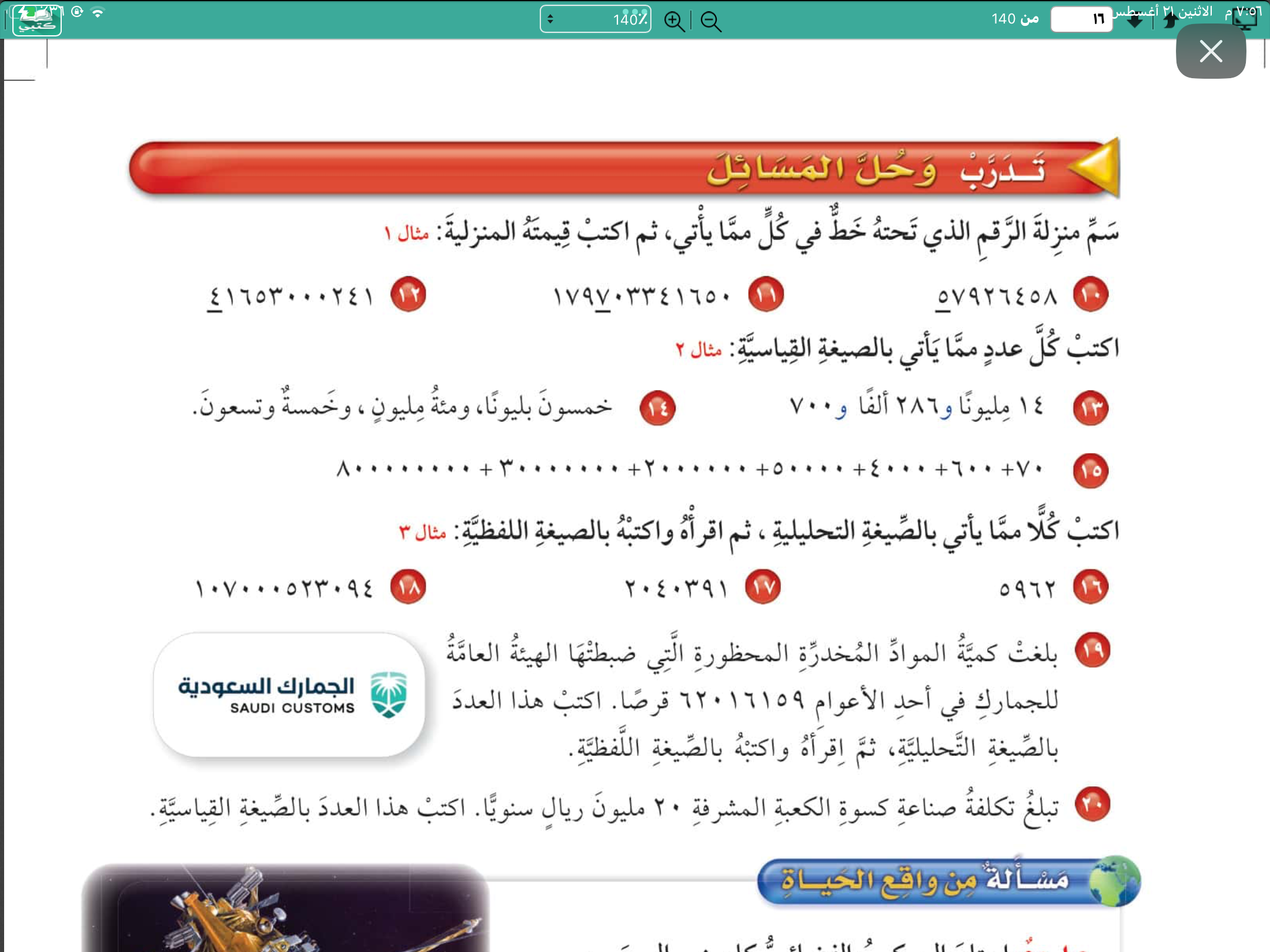 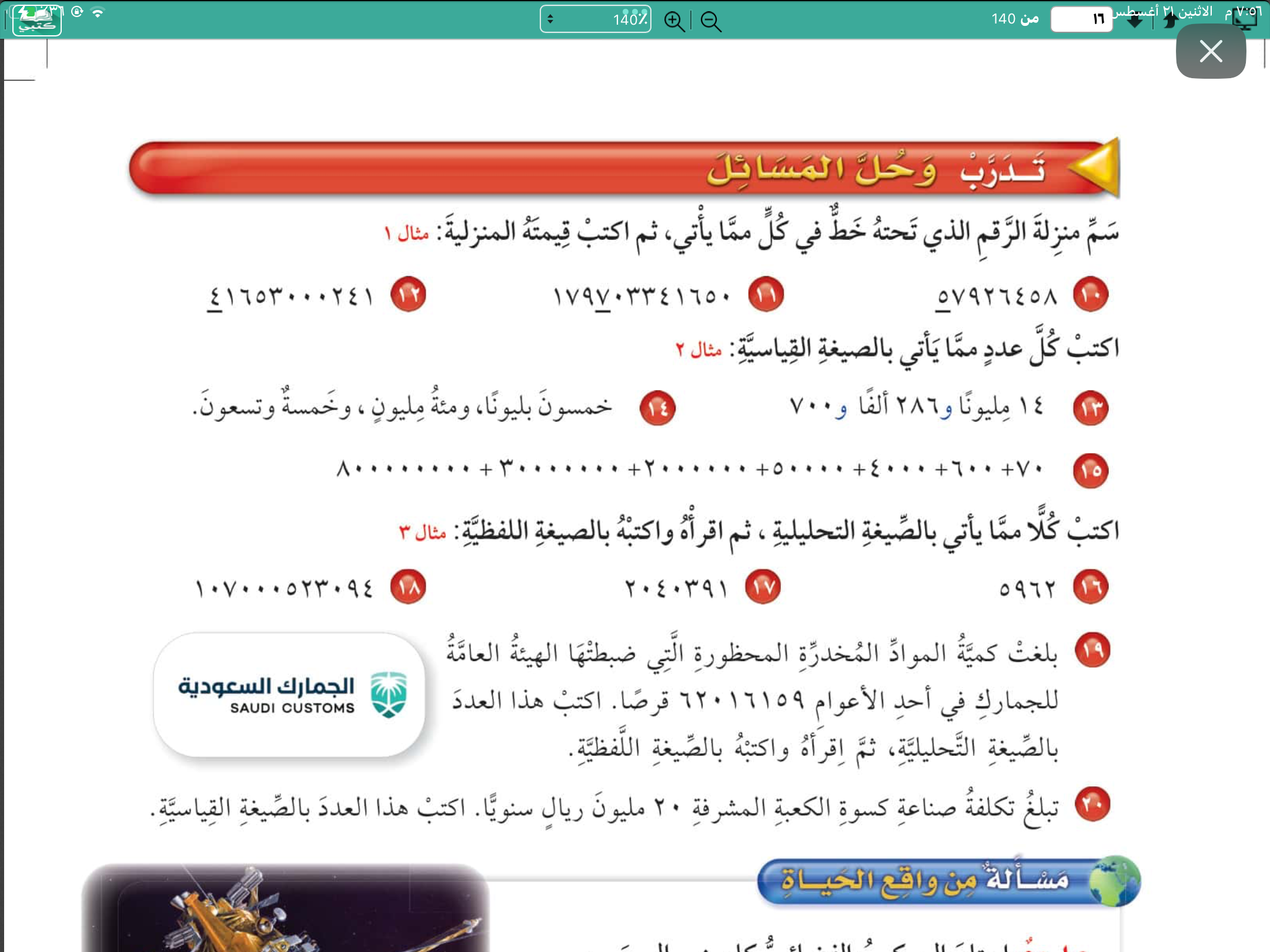 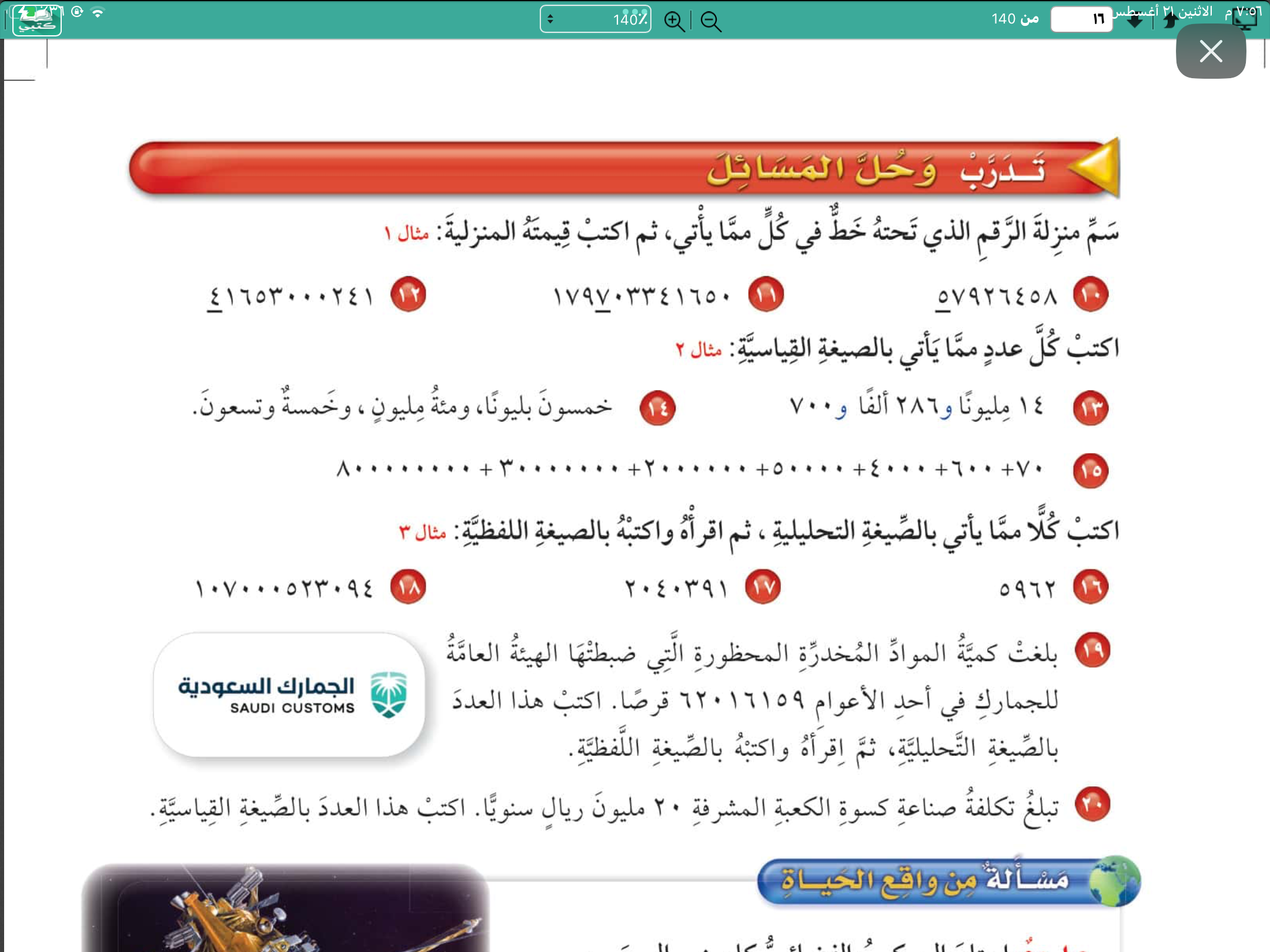 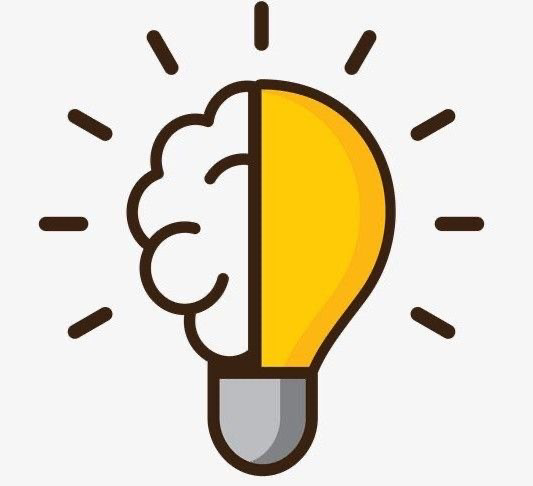 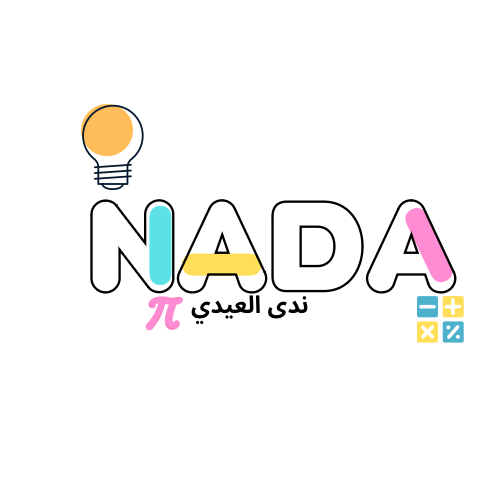 الفصل الأول: القيمة المنزلية
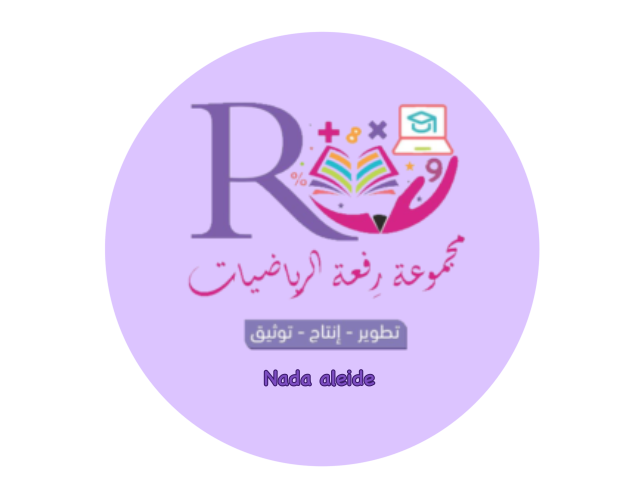 تدرب وحل المسائل
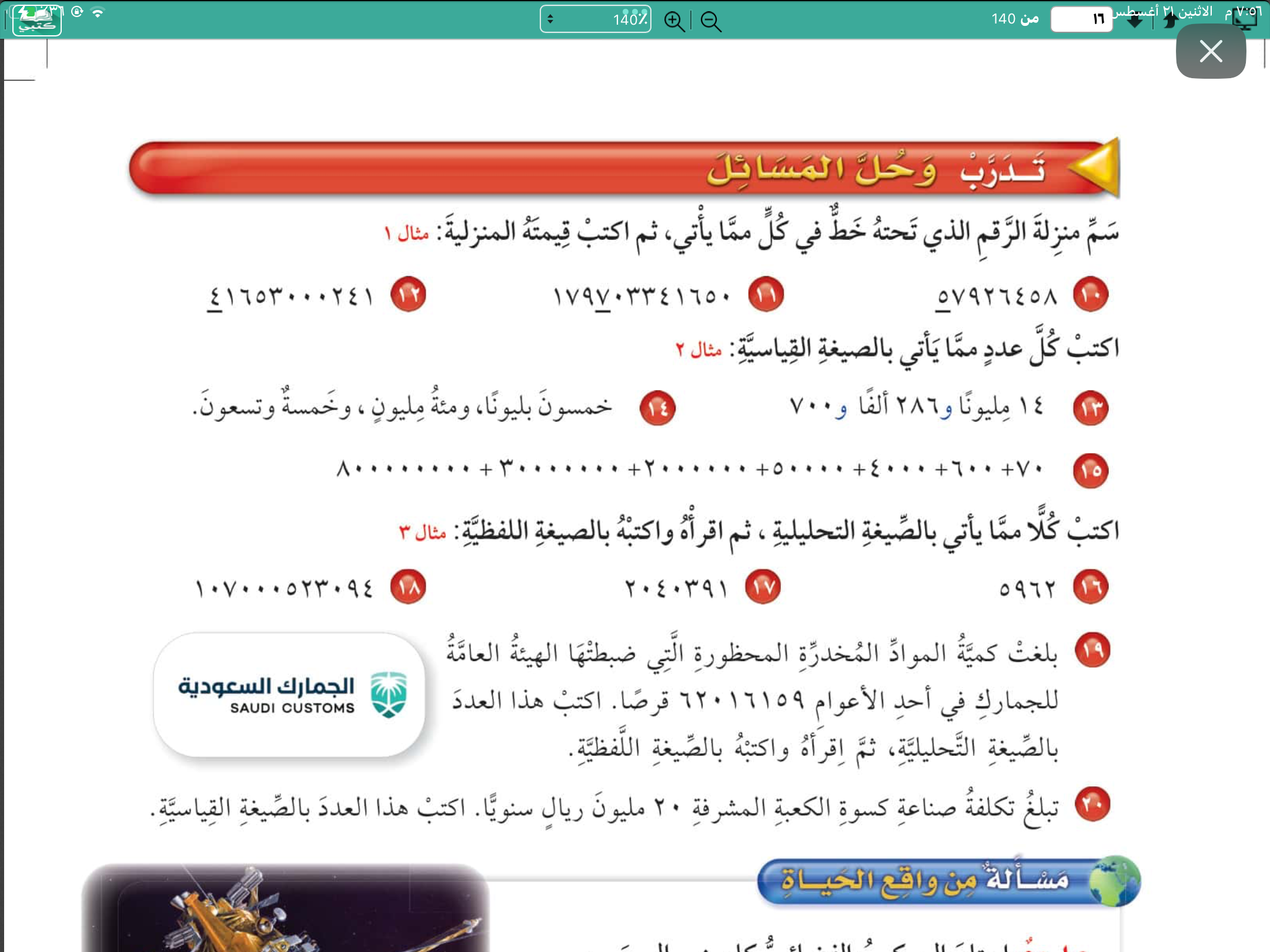 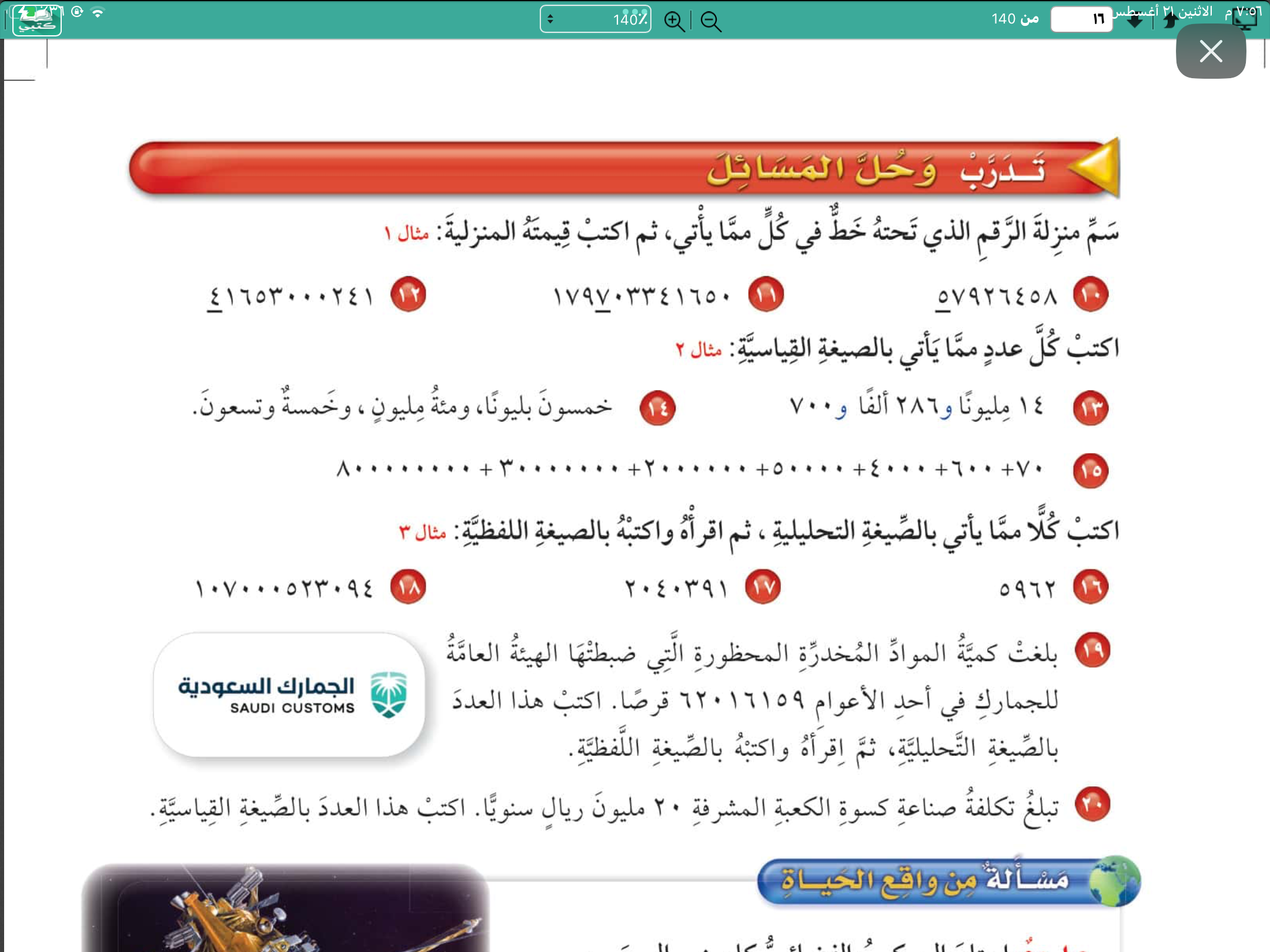 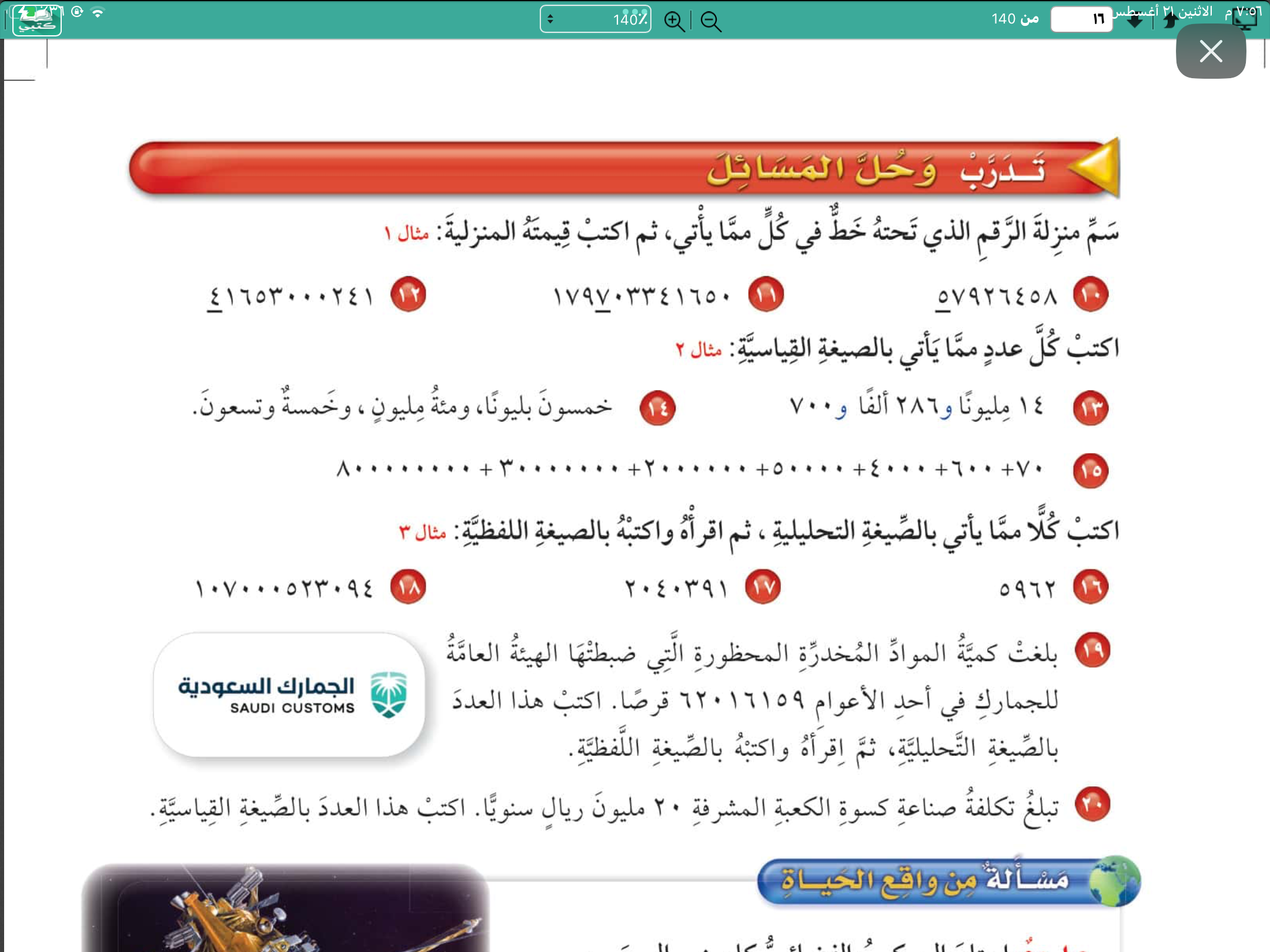 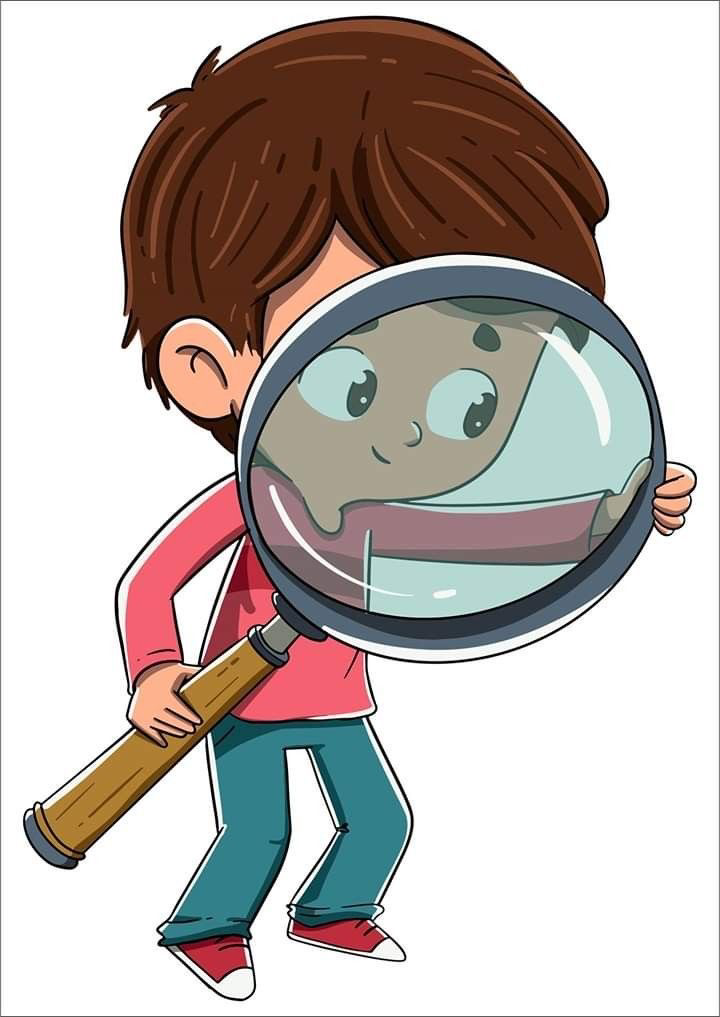 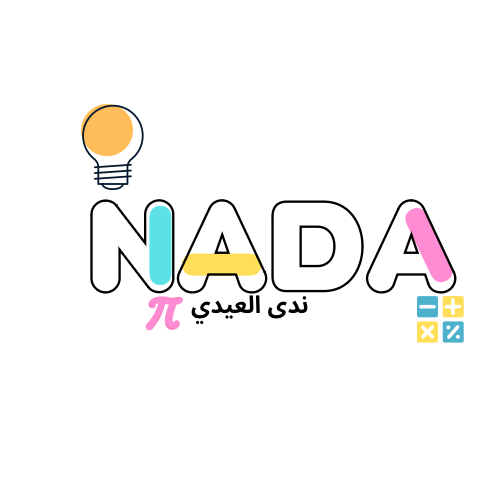 الفصل الأول: القيمة المنزلية
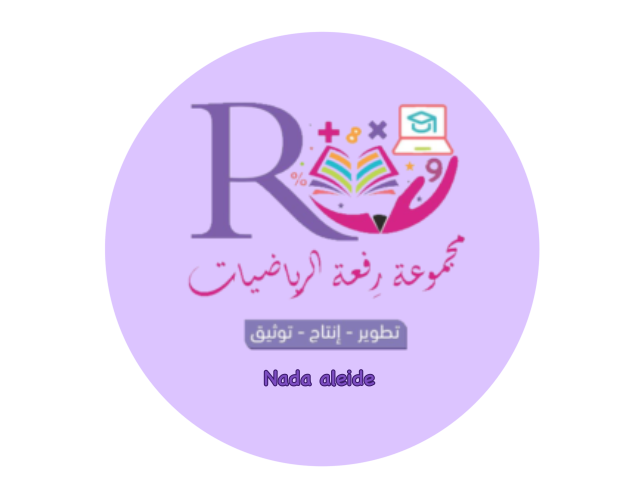 تدرب وحل المسائل
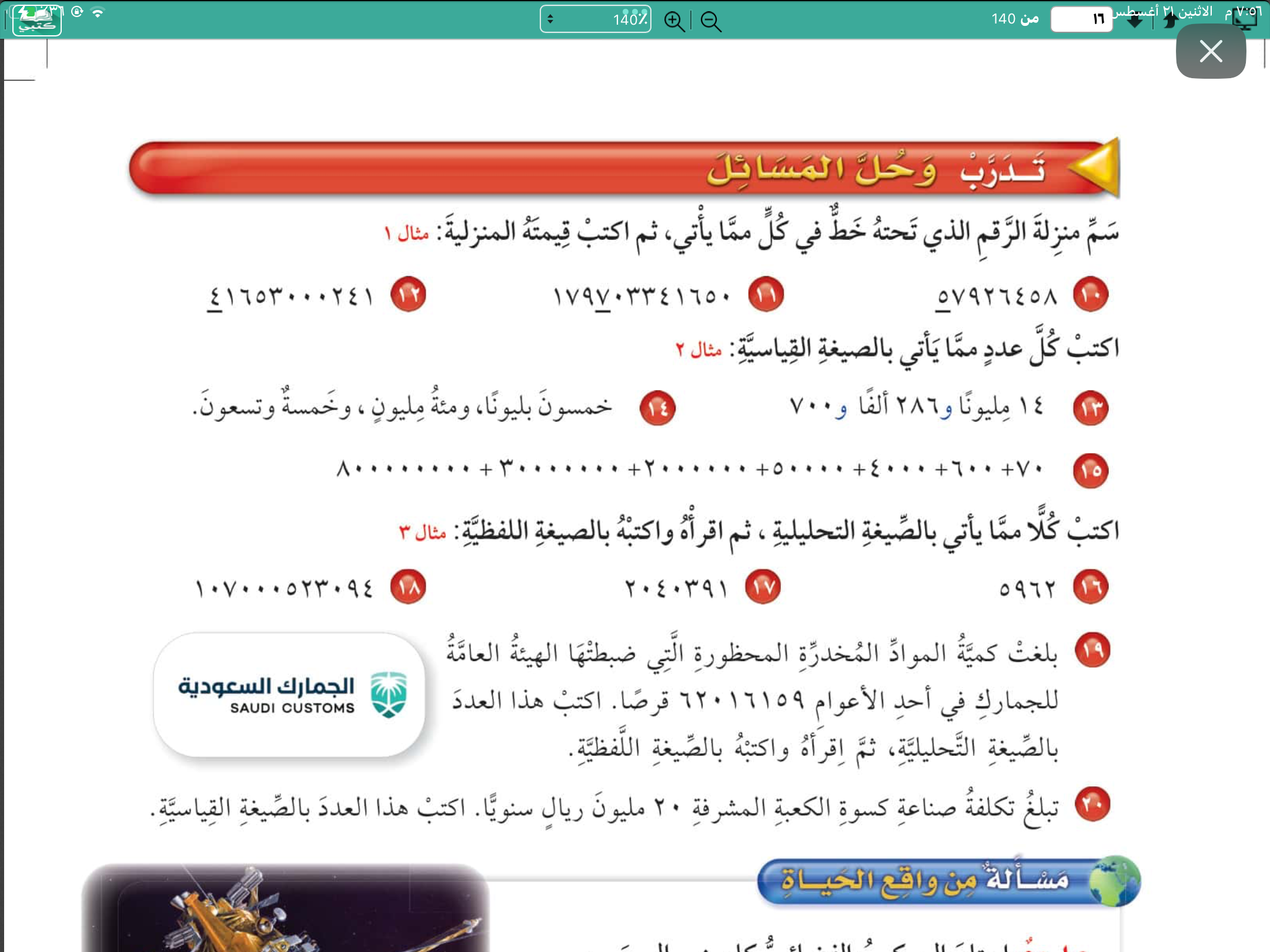 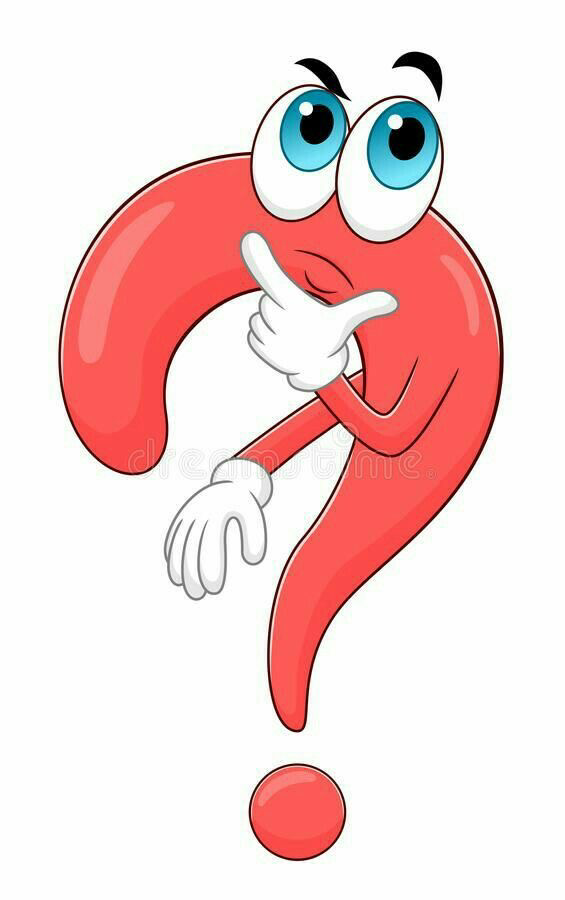 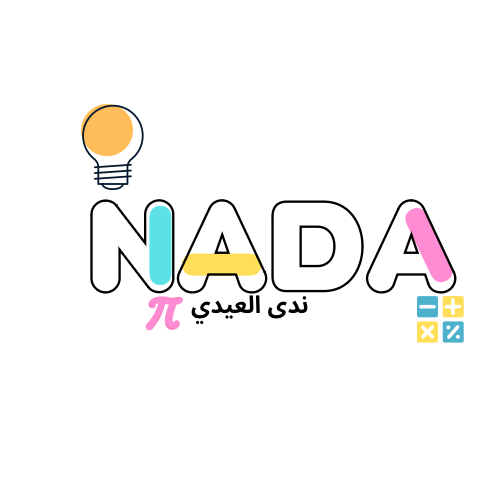 الفصل الأول: القيمة المنزلية
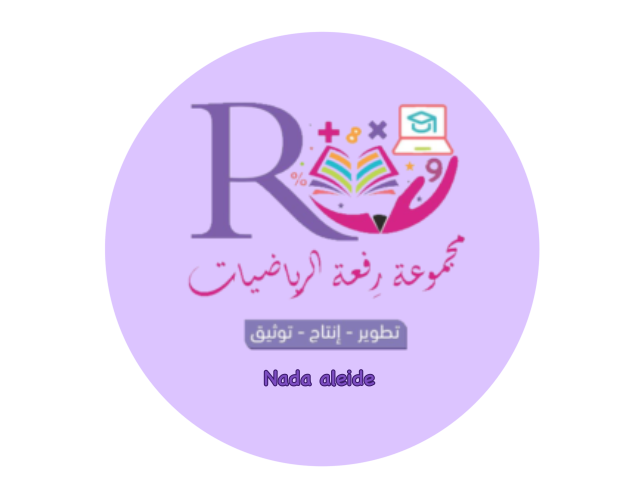 تدرب وحل المسائل
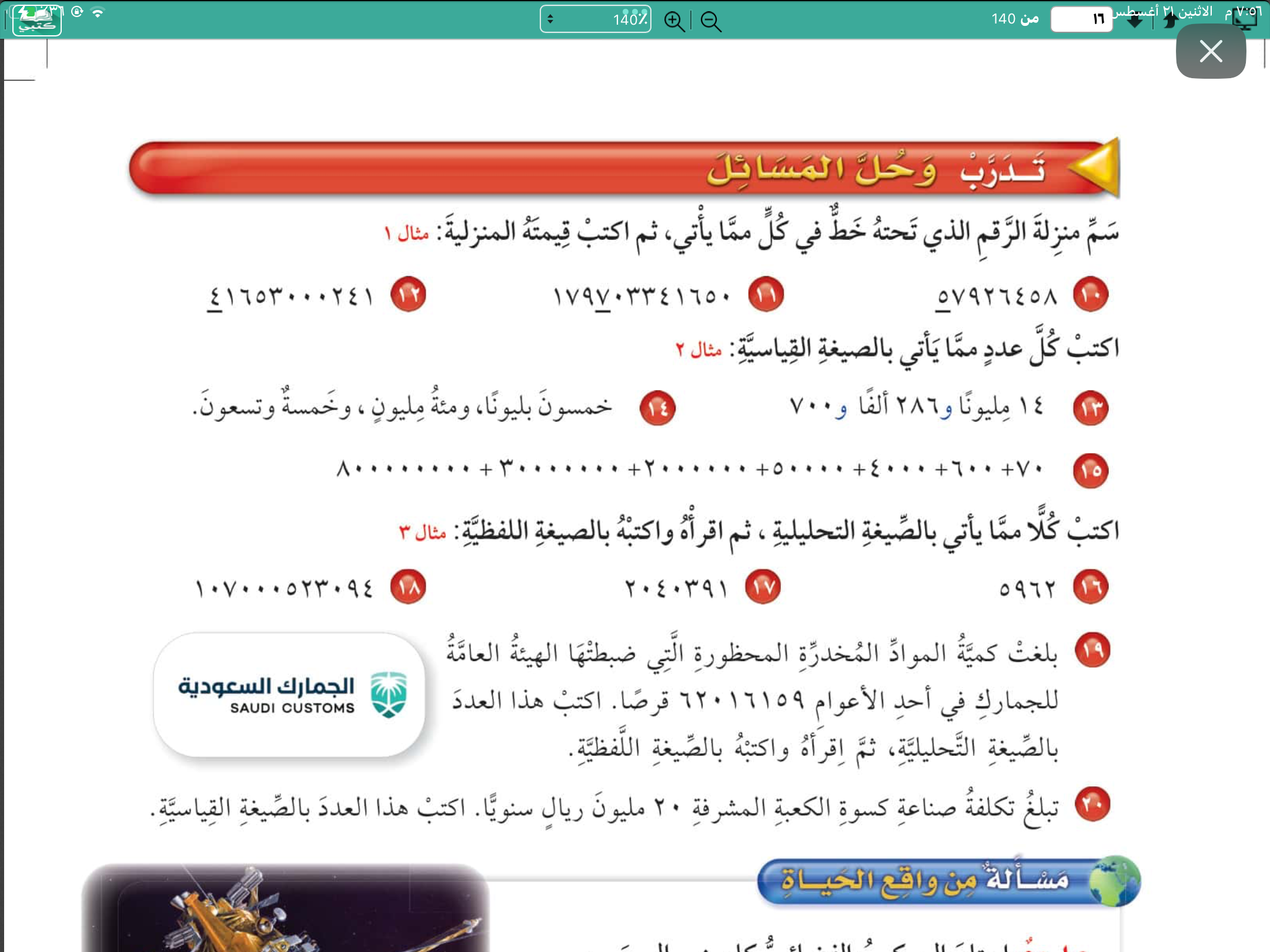 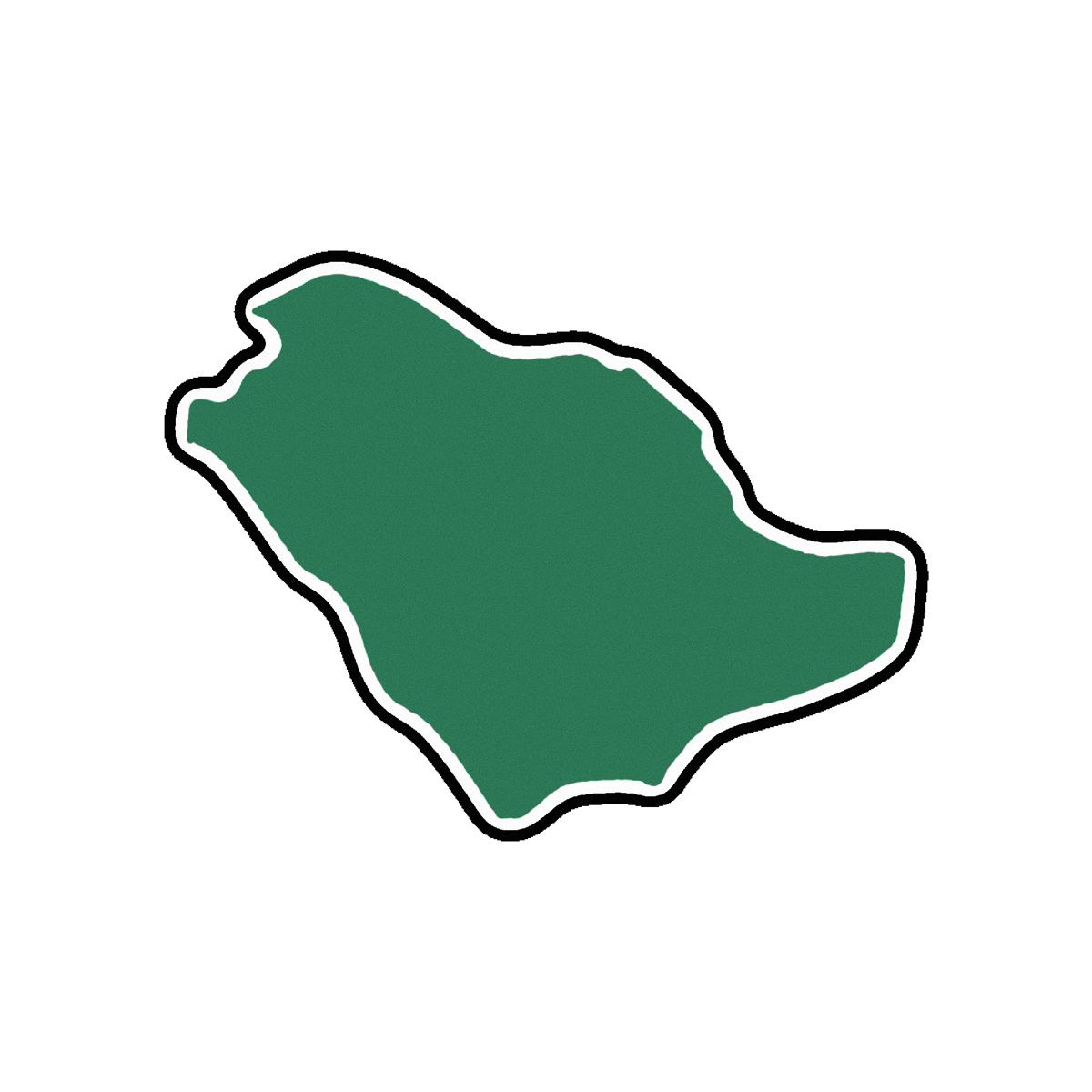 الربط بالوطن
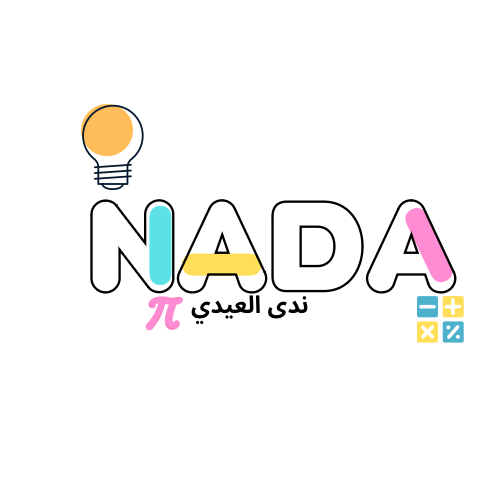 الفصل الأول: القيمة المنزلية
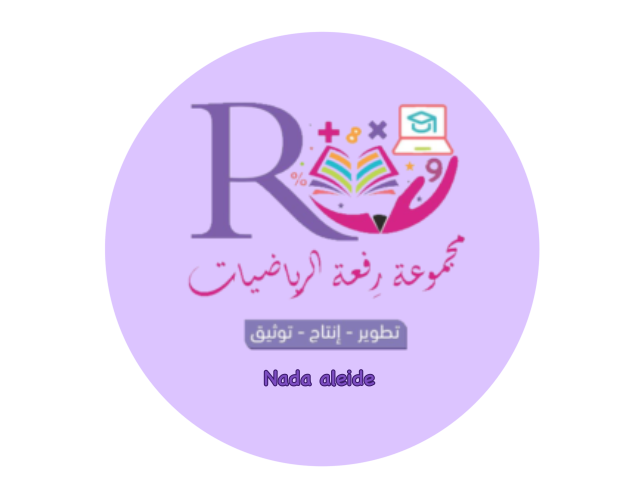 تدرب وحل المسائل
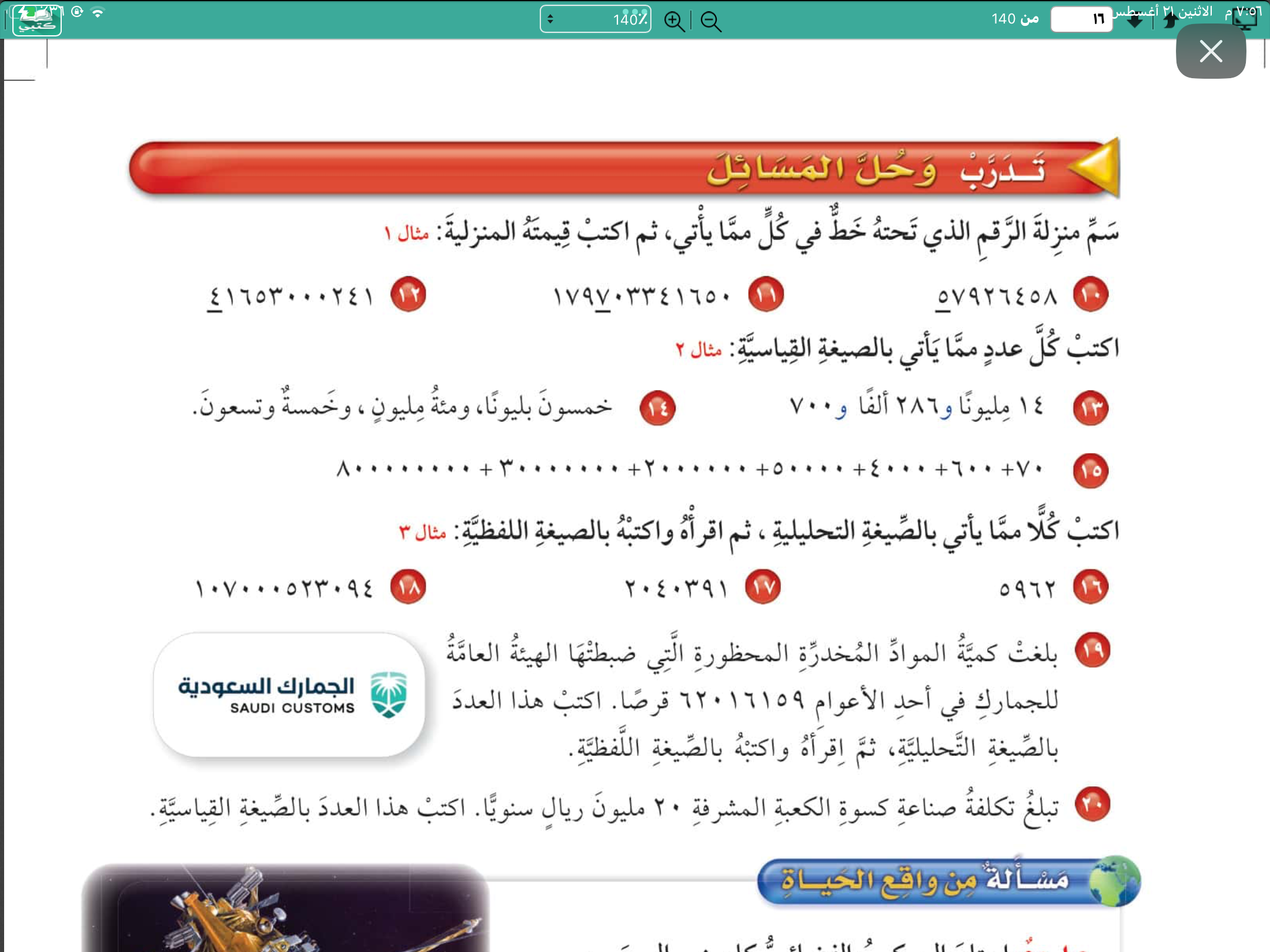 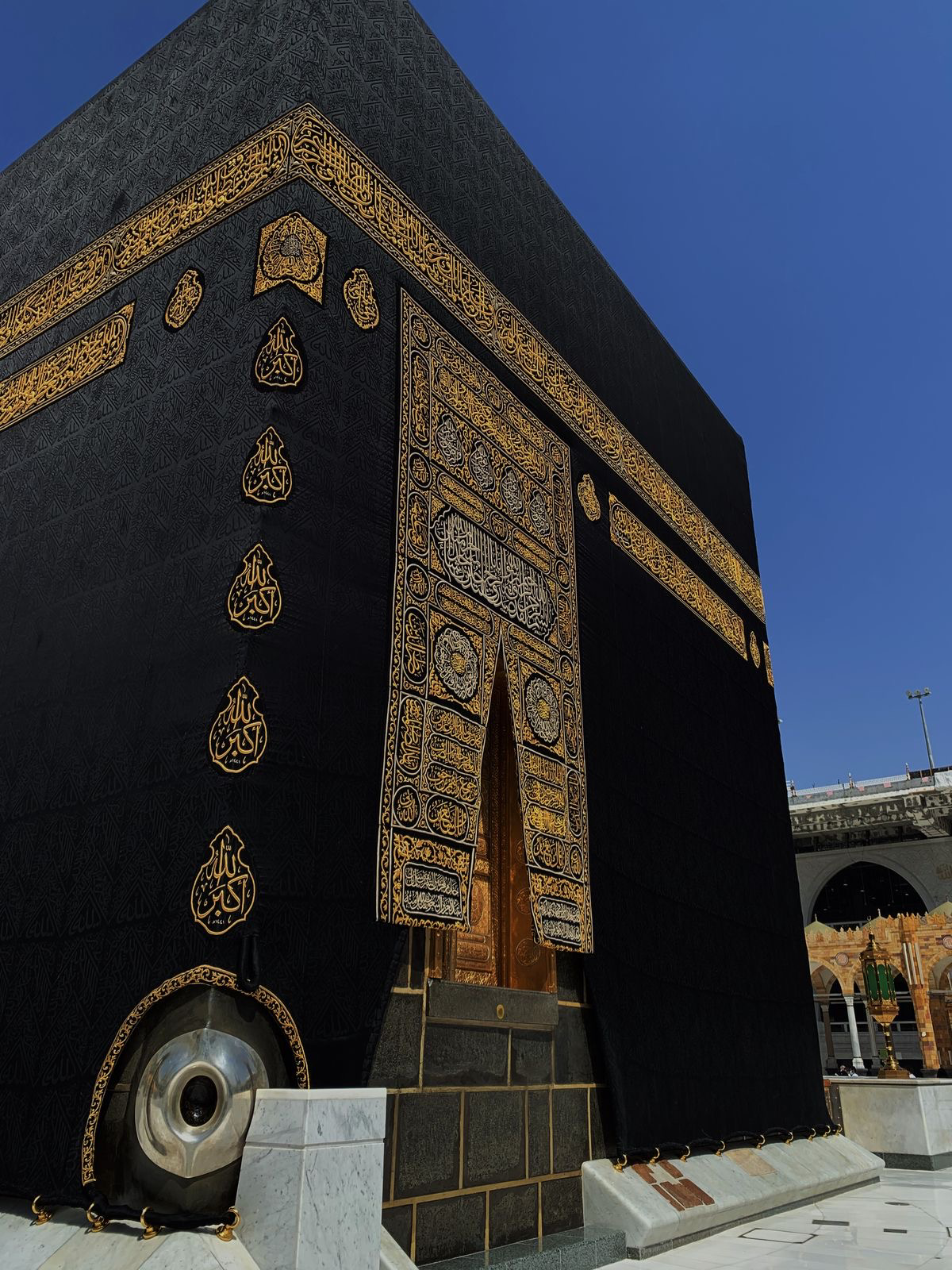 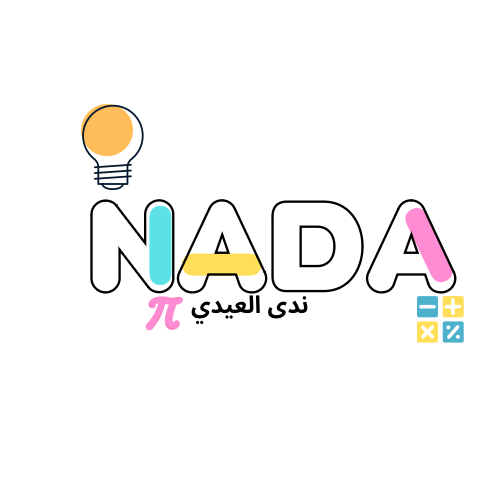 الفصل الأول: القيمة المنزلية
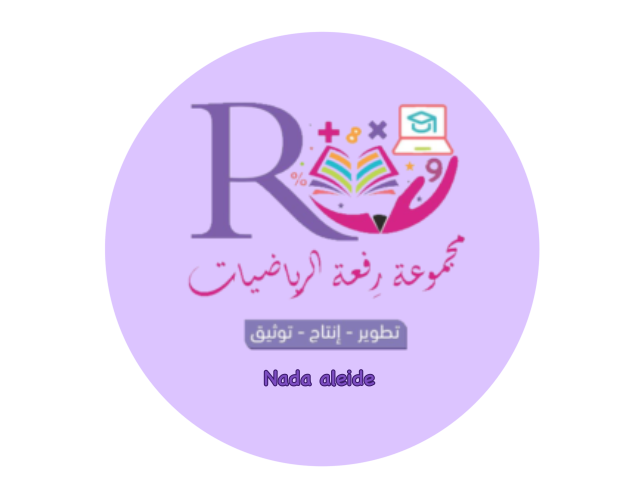 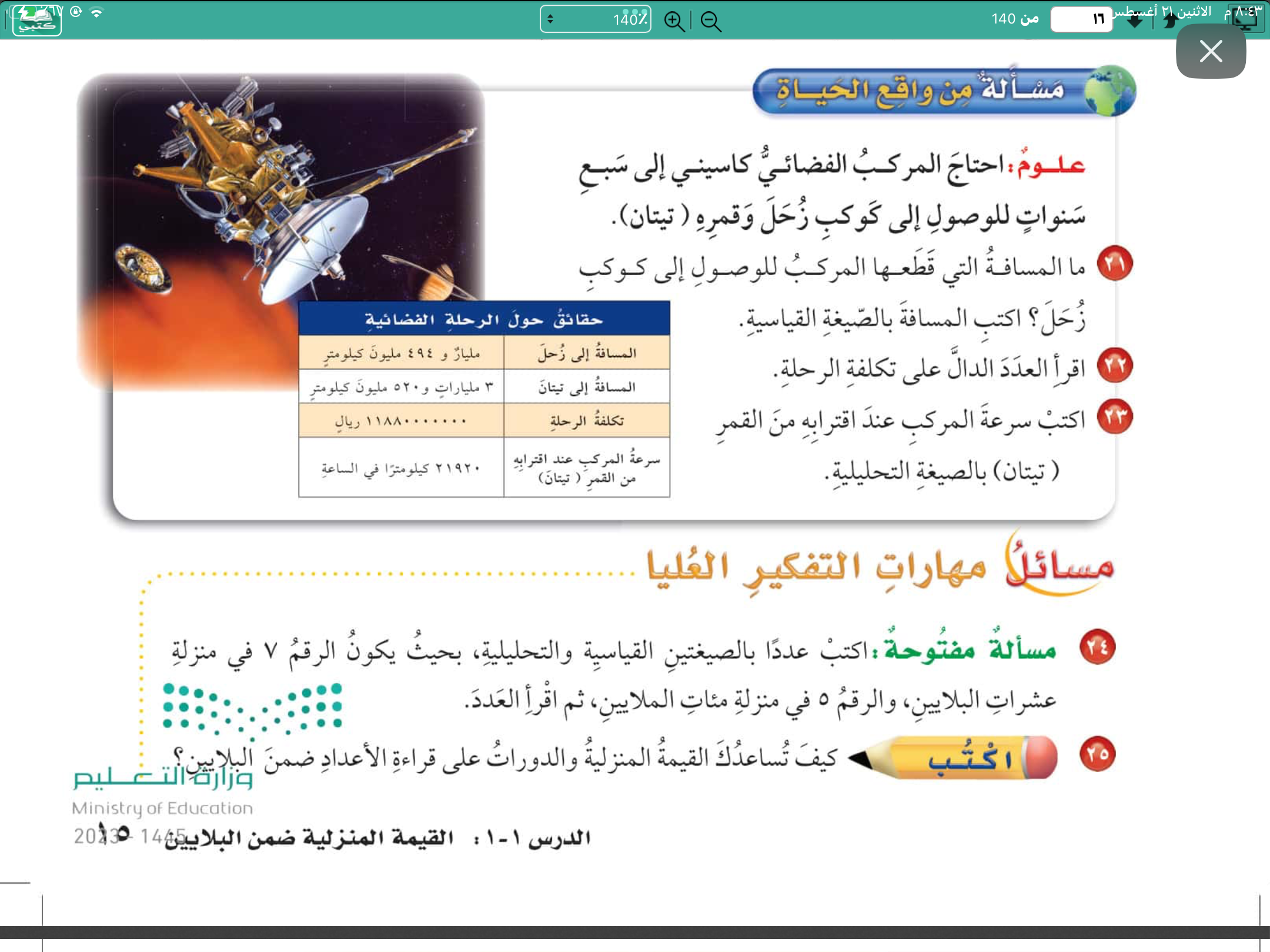 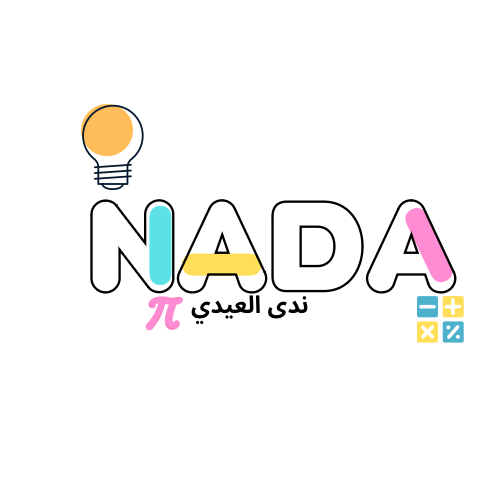 الفصل الأول: القيمة المنزلية
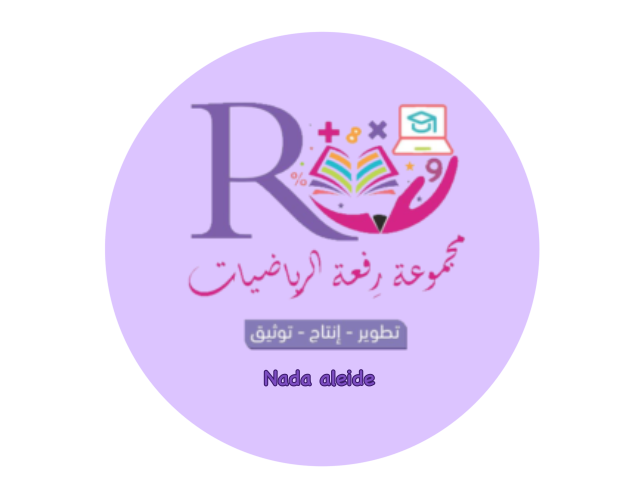 اغلاق الدرس
اذكري طرق كتابة الاعداد؟
ما الشيء الجديد الذي تعلمتيه اليوم؟
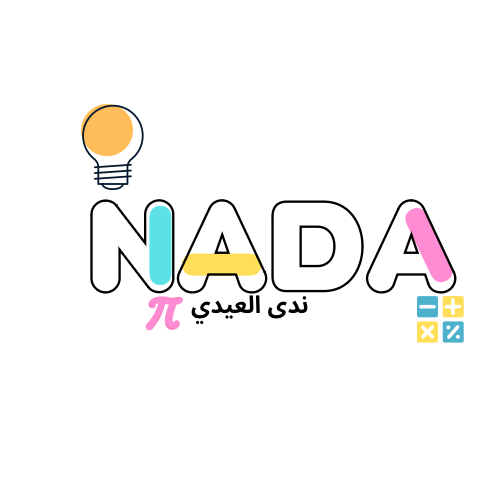